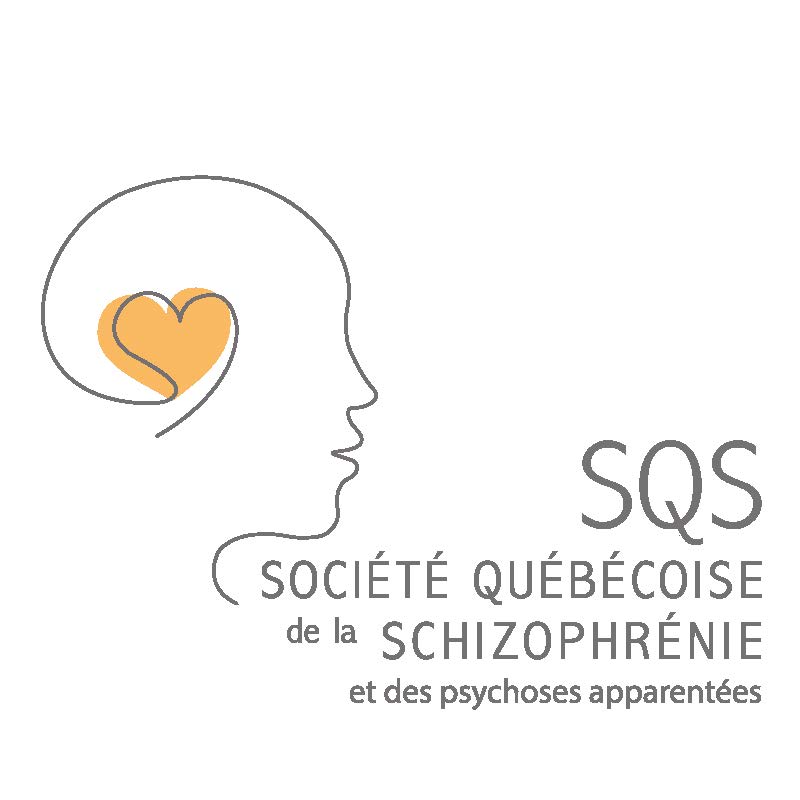 Dispositifs de soins pour la schizophrénie,apports des usagers, des proches et des professionnels: complémentarité, synergie…

Toulouse, 27 juin 2018

Francine Dubé
L’expérience québécoise… POUR et PAR les personnes touchées par la schizophrénie
La SQS – organisme francophone dédié à la schizophrénie, unique en Amérique !
Nos réalisations - Pour et Par…
La famille…   				 
L’usager…     
Le soignant…  
L’Établissement…  
Les effets sur le rétablissement
Nos constats
Des liens inspirants
Mission de la SQS
La mission: contribuer à l’amélioration de la qualité de vie des personnes touchées par la schizophrénie et les psychoses apparentées, par le biais d’activités éducatives et de soutien, de sensibilisation publique, de participations aux politiques gouvernementales et de contributions à la recherche et ce, partout au Québec. 

En chiffres: 
	- Une implication au niveau provincial et national
	- Plus de 600 membres

Parmi nos membres : des familles, des personnes atteintes, des intervenants, des chercheurs et des organismes
Le mandat de la SQS
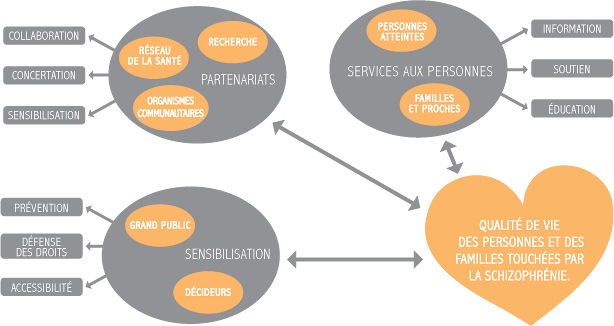 Services aux personnes
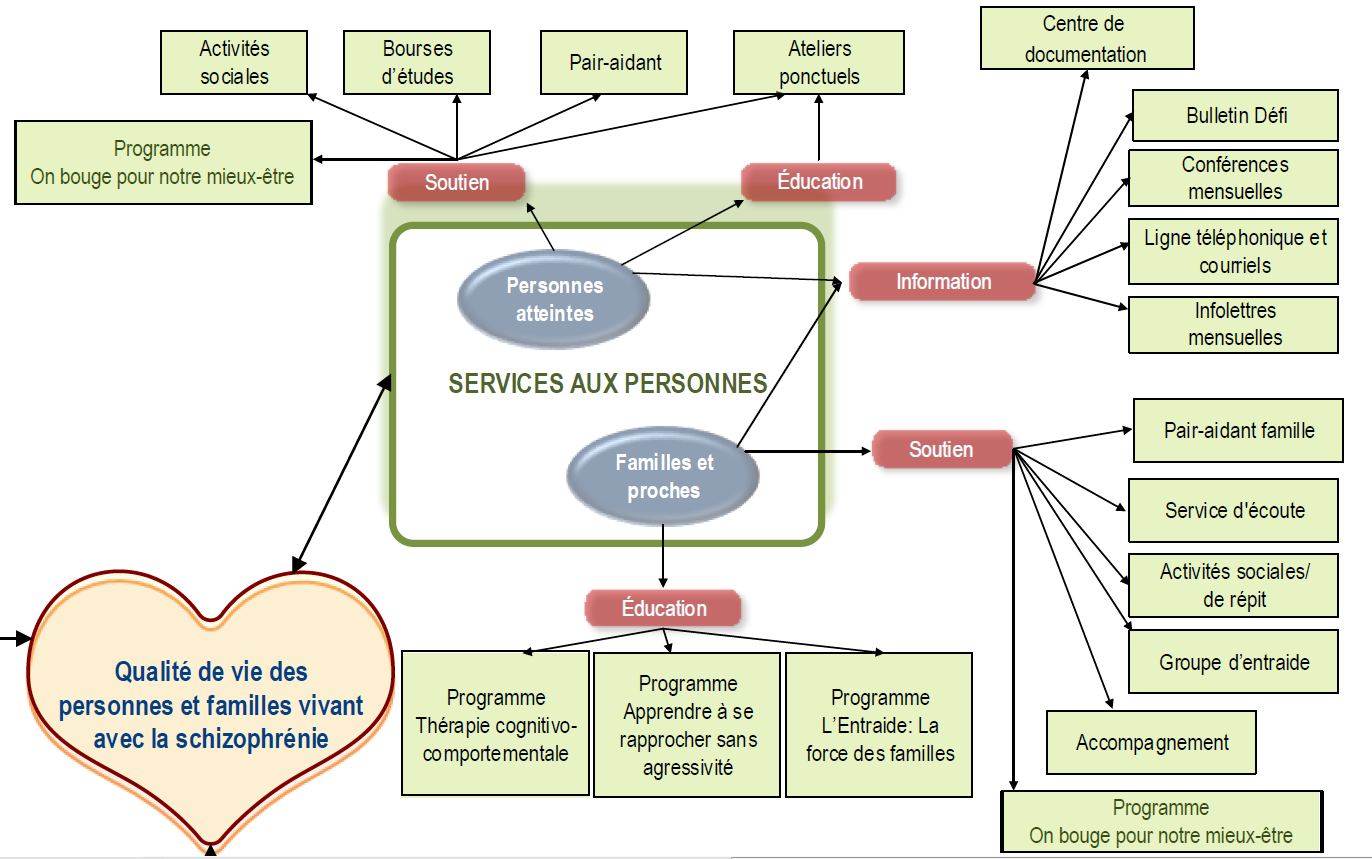 Légende
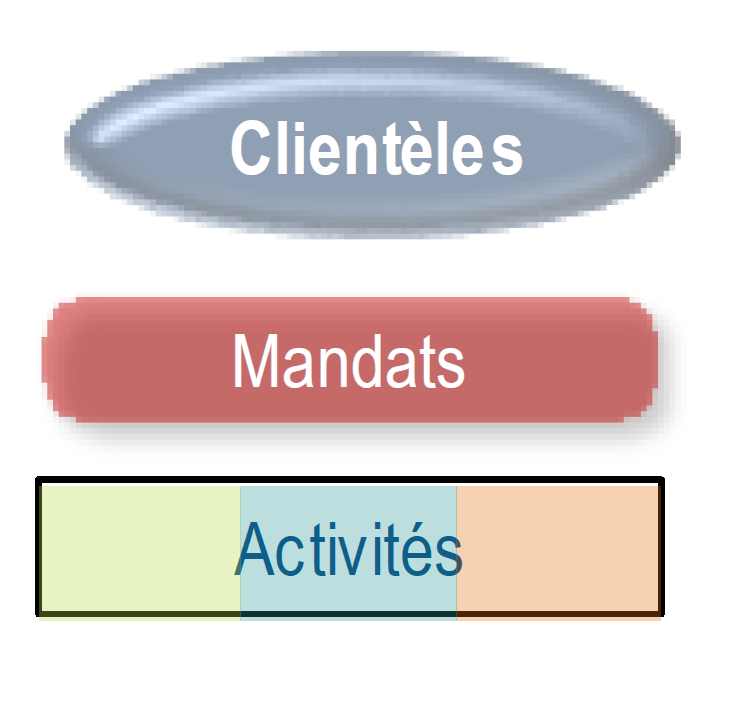 Rôle d’influence
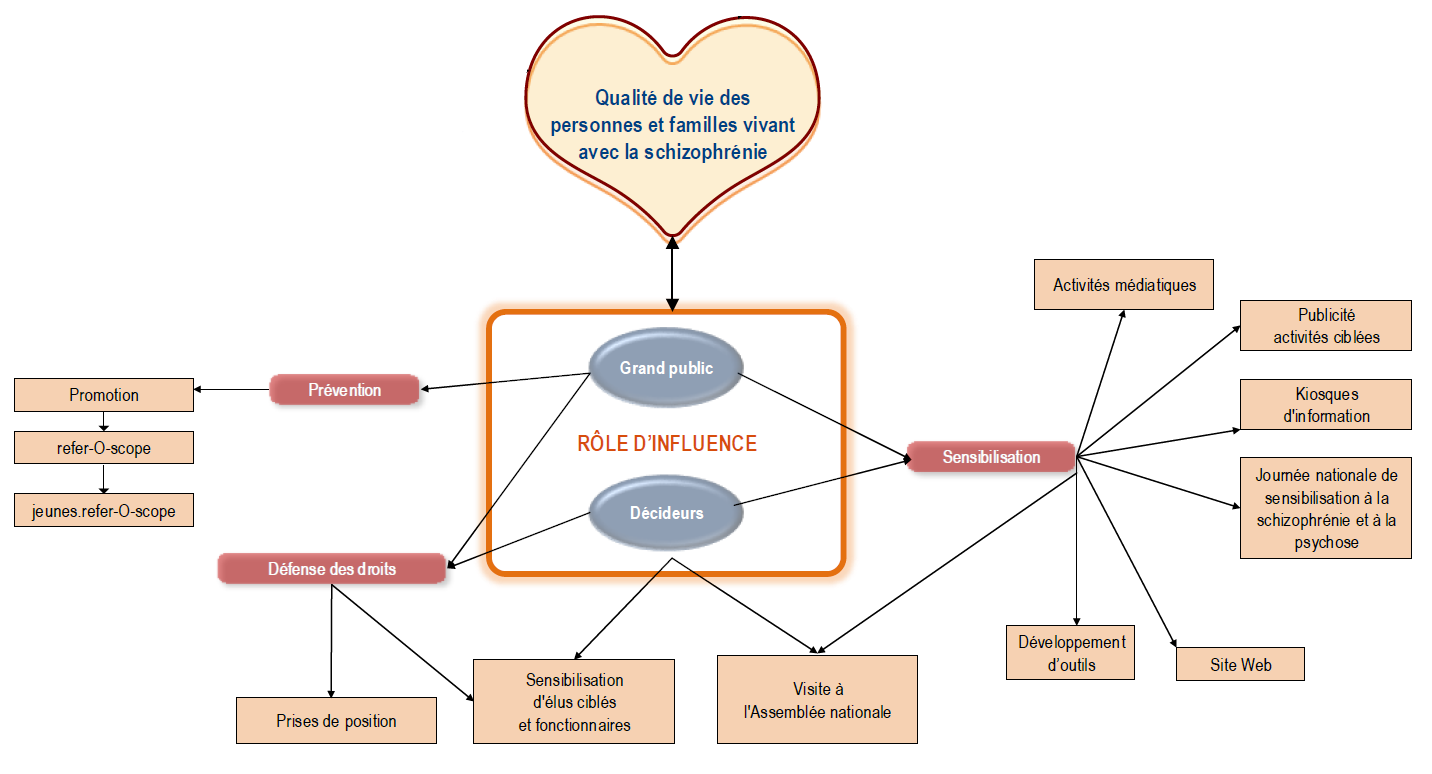 Légende
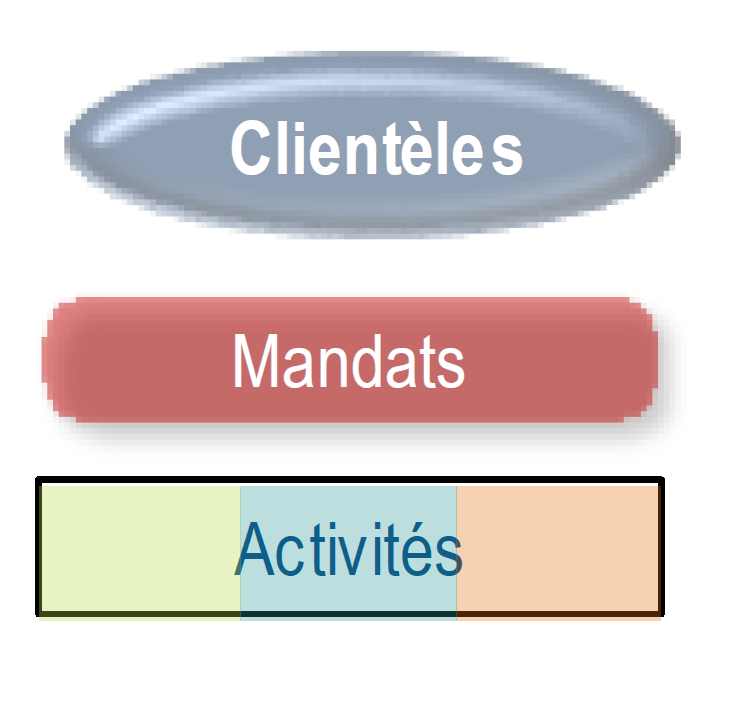 Notre équipe pivot
Soutien- Information- Éducation
Conseillère en soutien psychosocial – cl. Familles + autres 
Pair aidant famille(2)
Pair aidant – pers. atteintes
Conseillère en communication
Adjointe au service à la clientèle
Experts collaborateurs

Partenariats, prévention, défense des droits , sensibilisation
Conseillère en communication
Directrice générale
Experts et Membres bénévoles
Notre boîte à outils …
refer-o-scope.com (familles et professionnels) *
jeunes.refer-o-scope.com *
Programme « Pair aidant famille » *
Brochures *
Le pouvoir social des employeurs
Comprendre un premier épisode de psychose pour mieux agir 
Signet sur l’importance du traitement *
Feuillet sur la schizophrénie résistante *
Feuillet « Pair aidant »
Feuillet « Pair aidant famille » 
Cahier du participant – 3 programmes d’éducation

* disponibles à www.schizophrenie.qc.ca
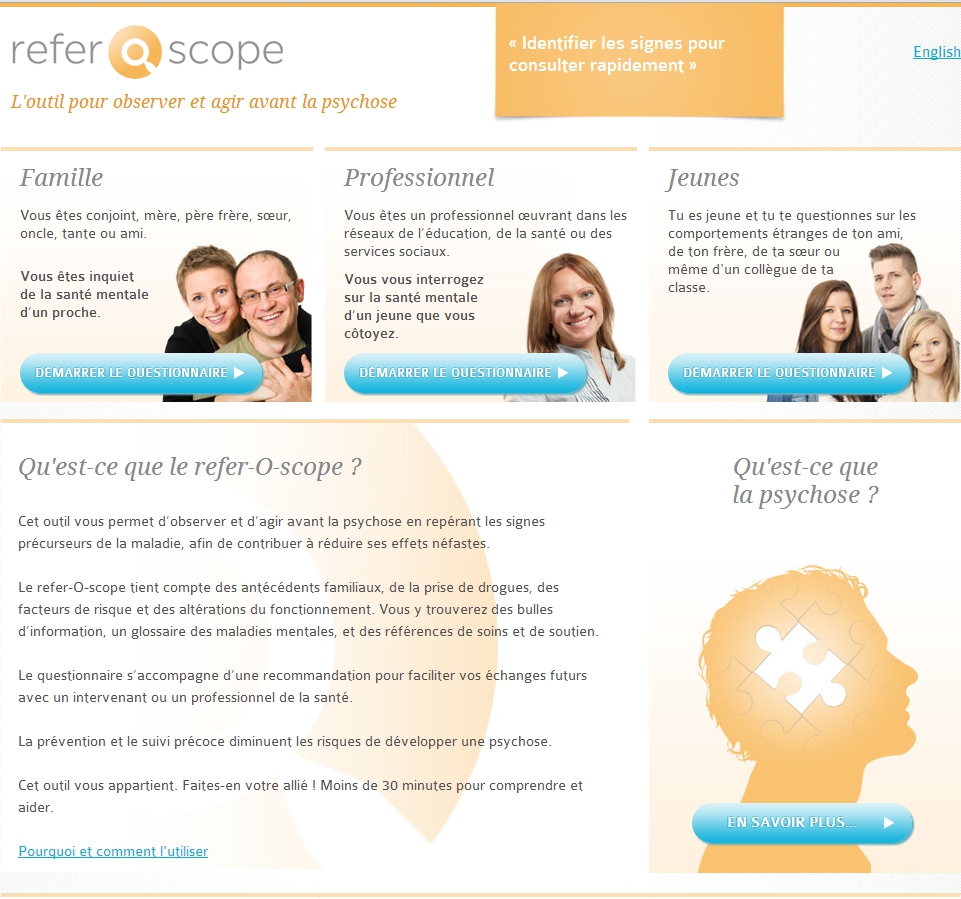 www.refer-o-scope.com
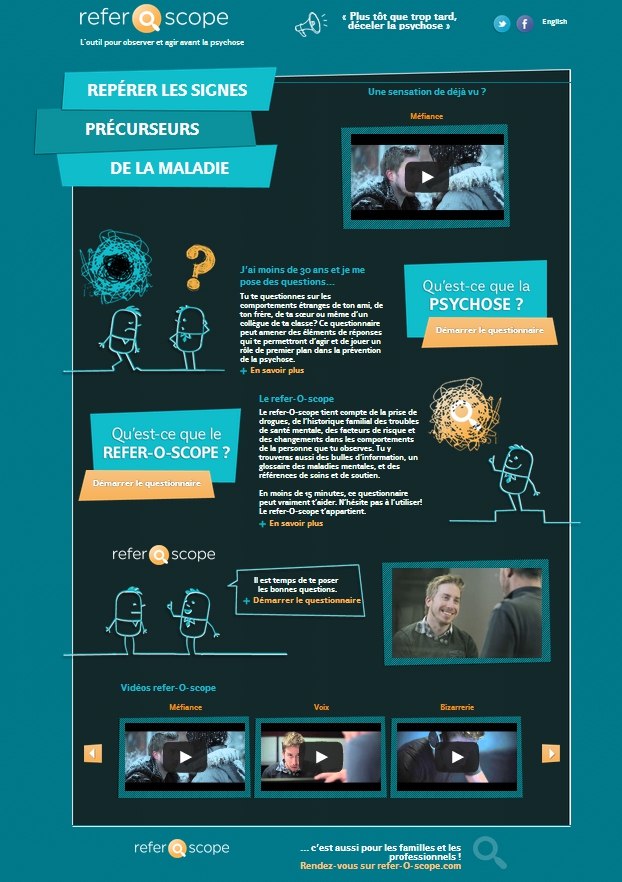 Dépliant promotionnel de la SQS
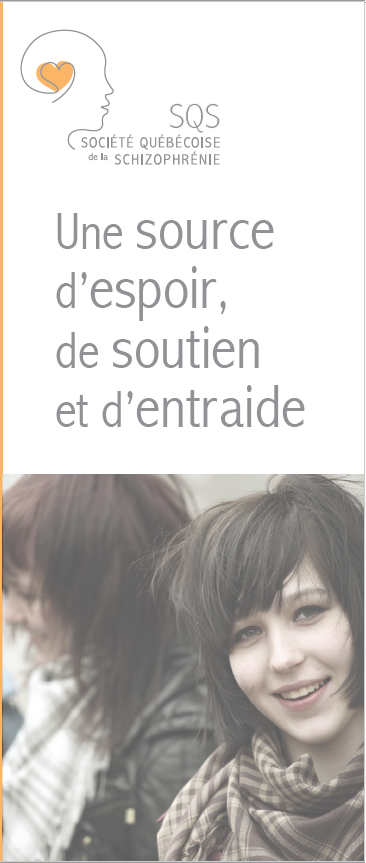 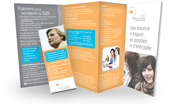 Brochure« Le pouvoir social des employeurs »
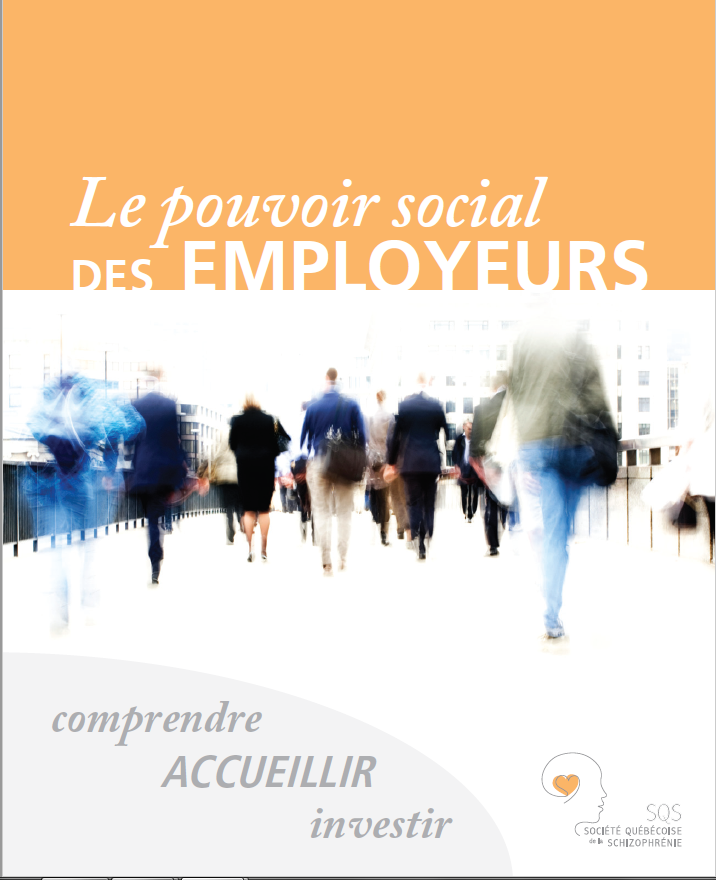 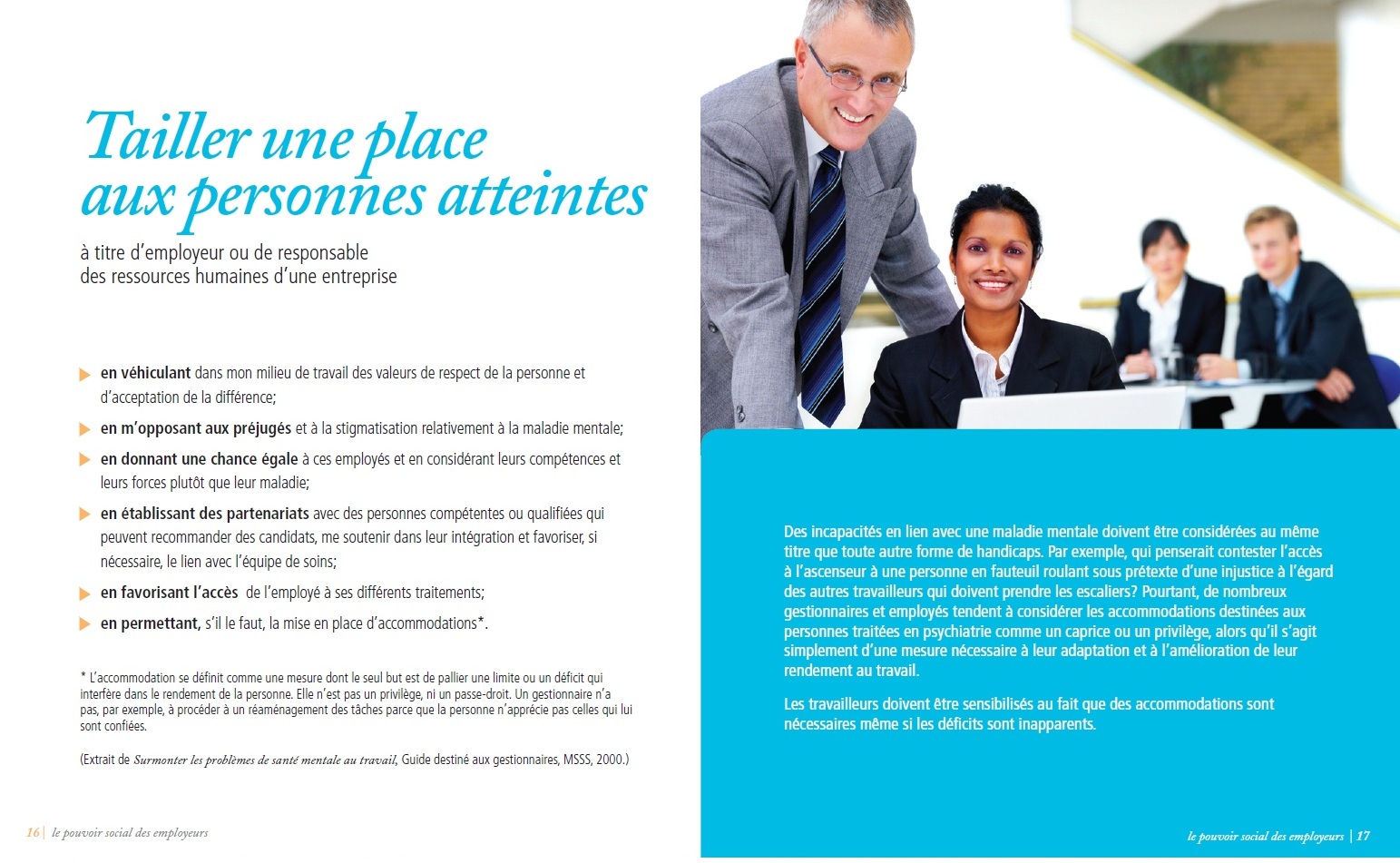 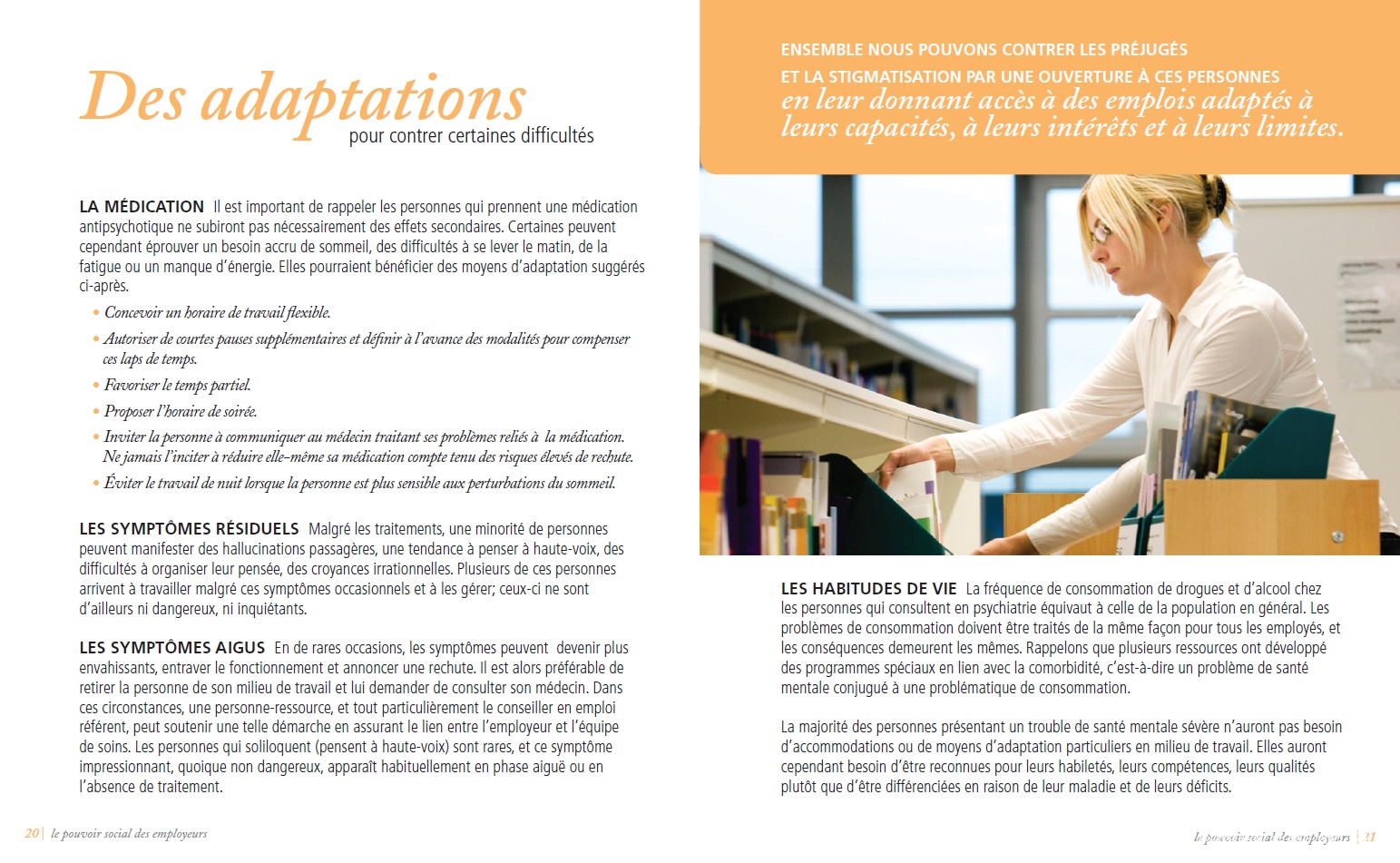 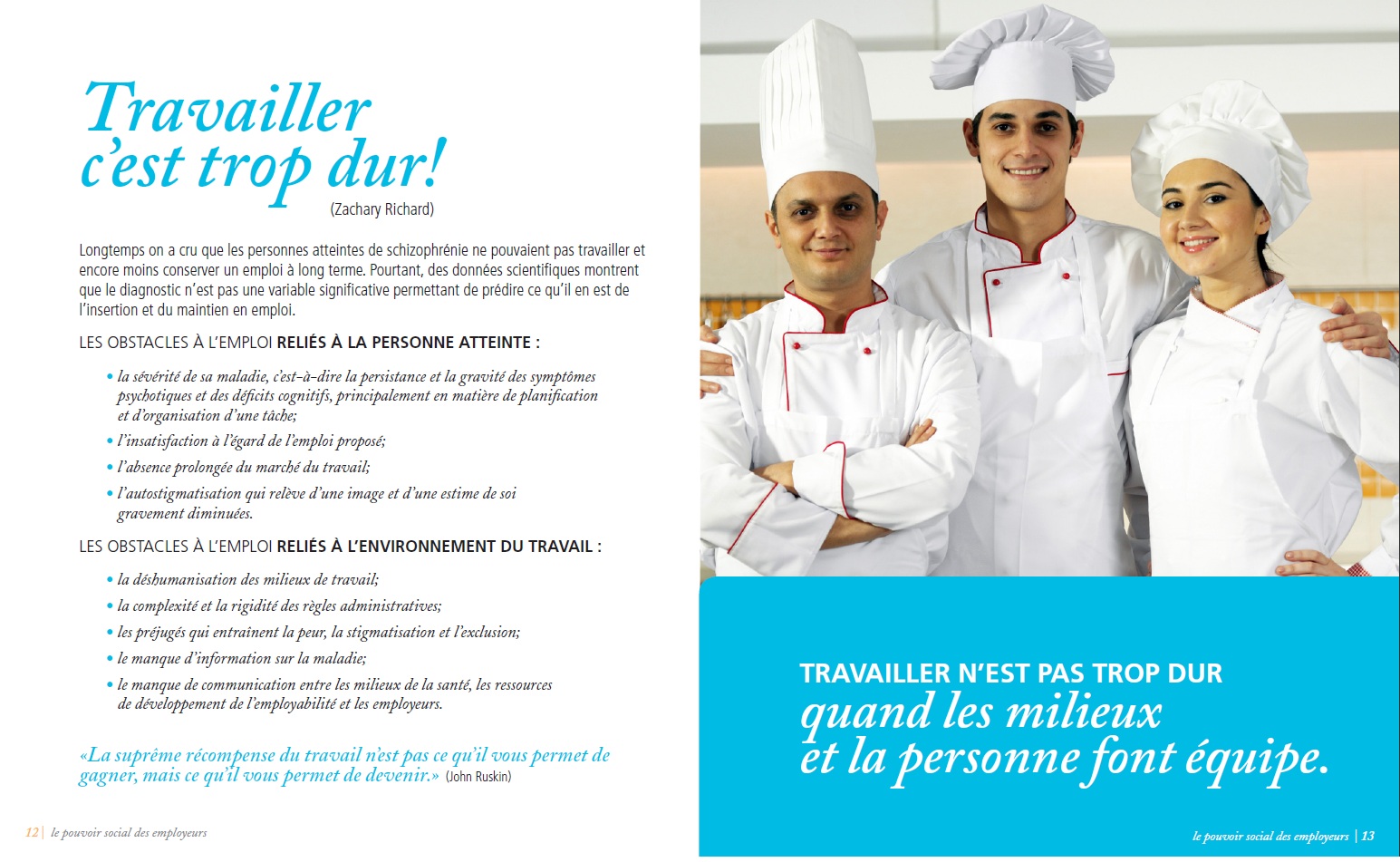 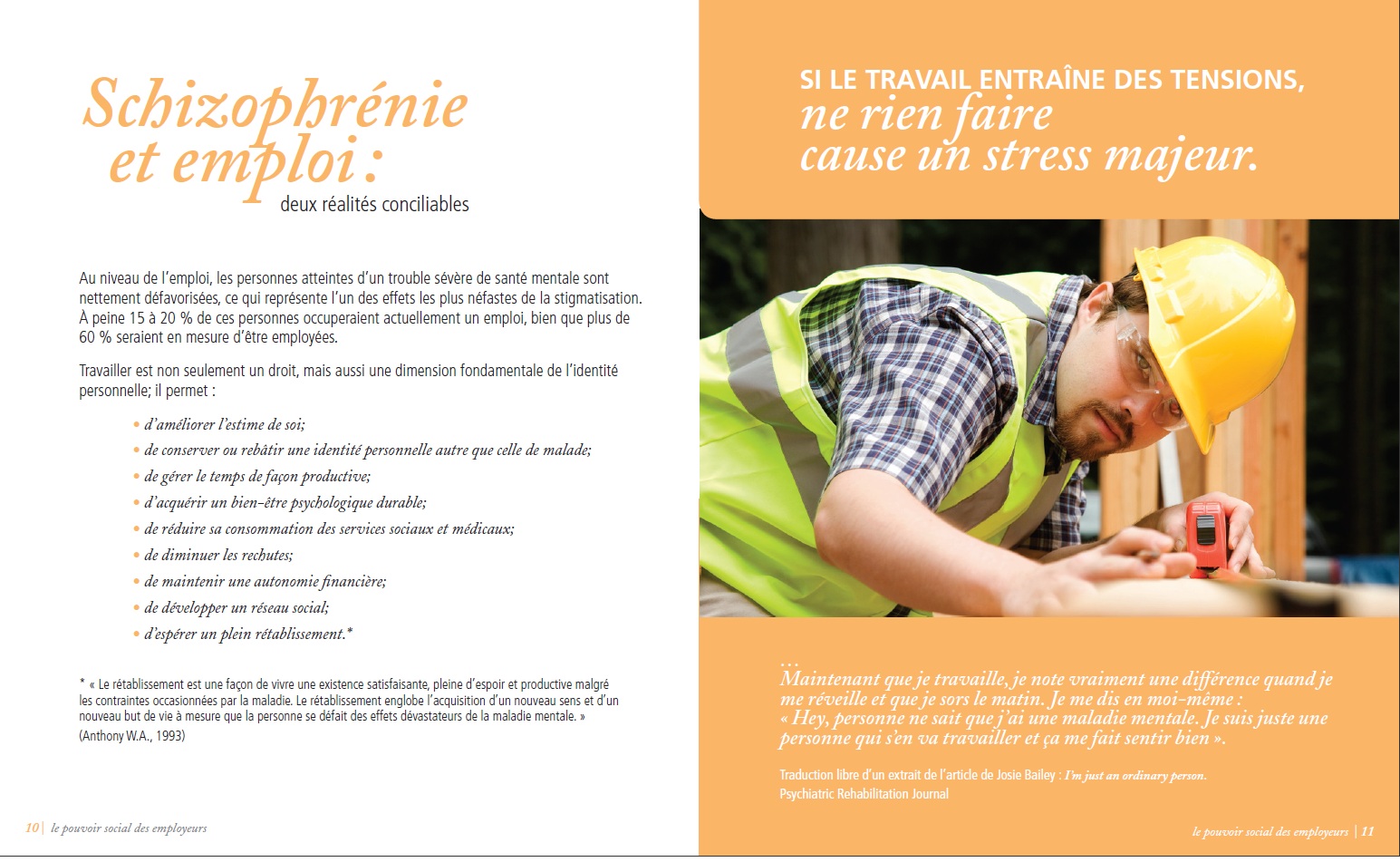 Signet sur l’importance de l’adhésion au traitement
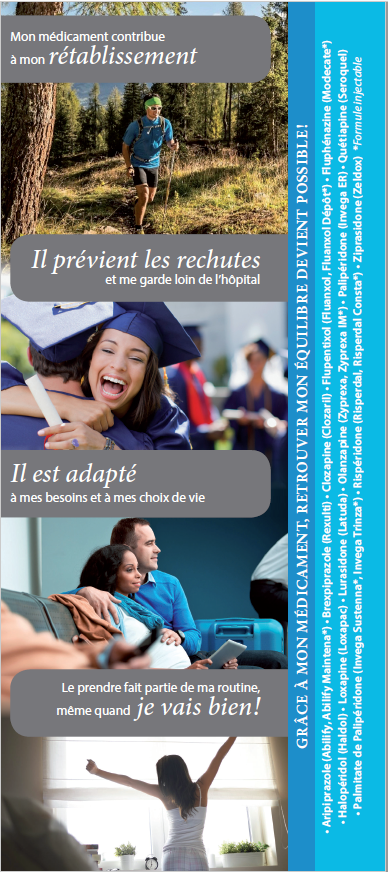 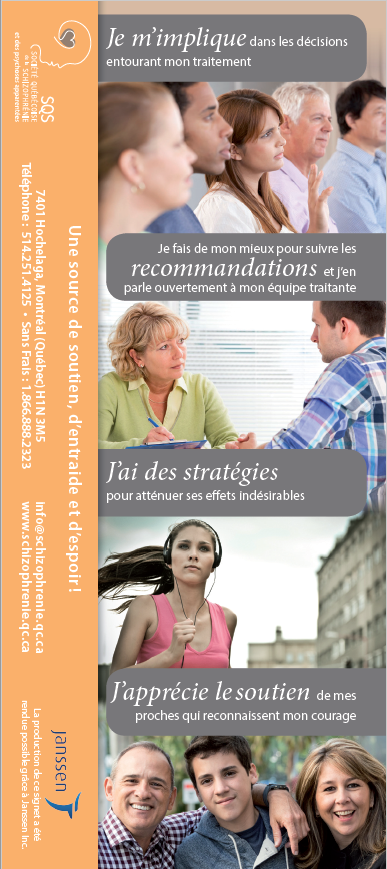 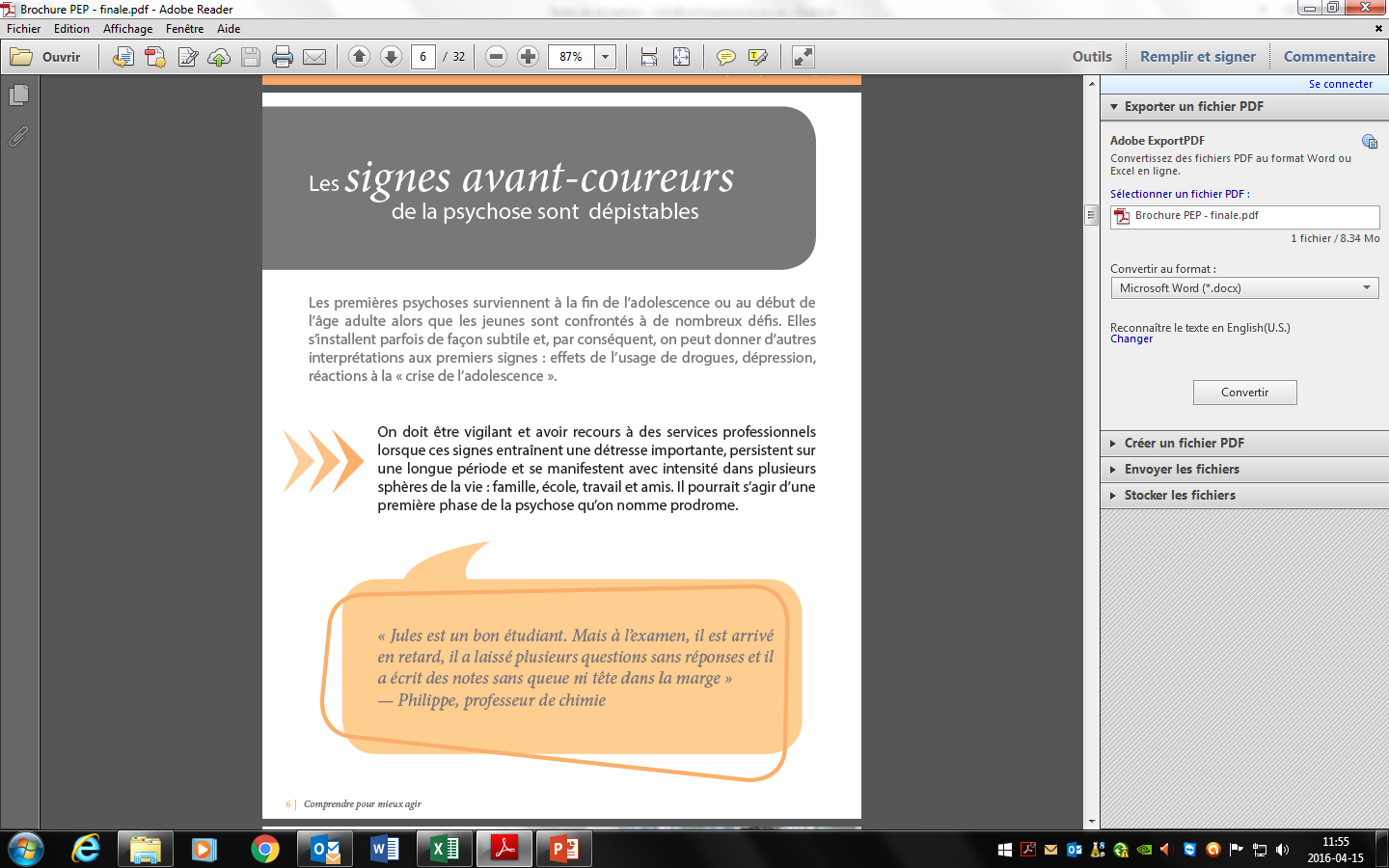 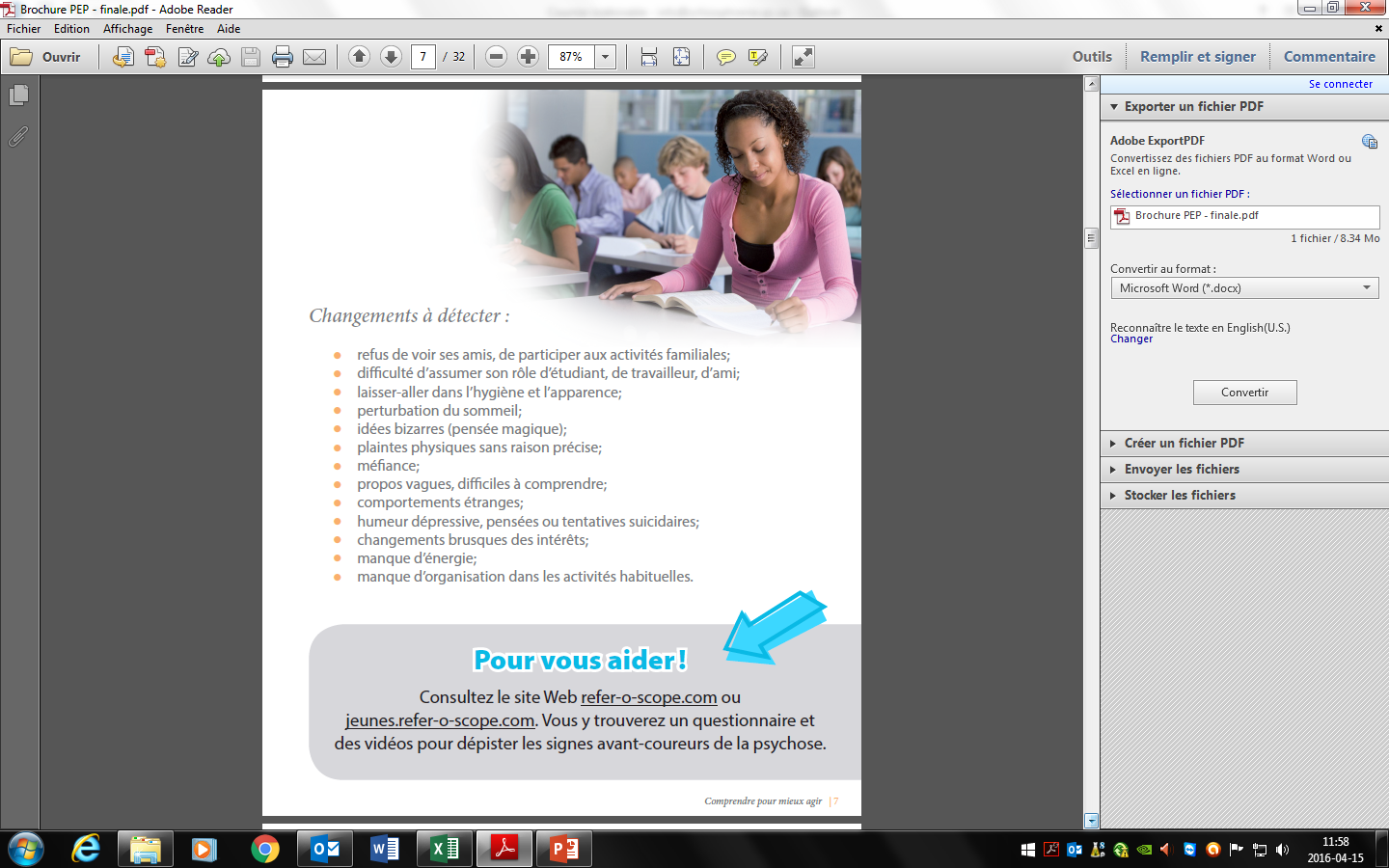 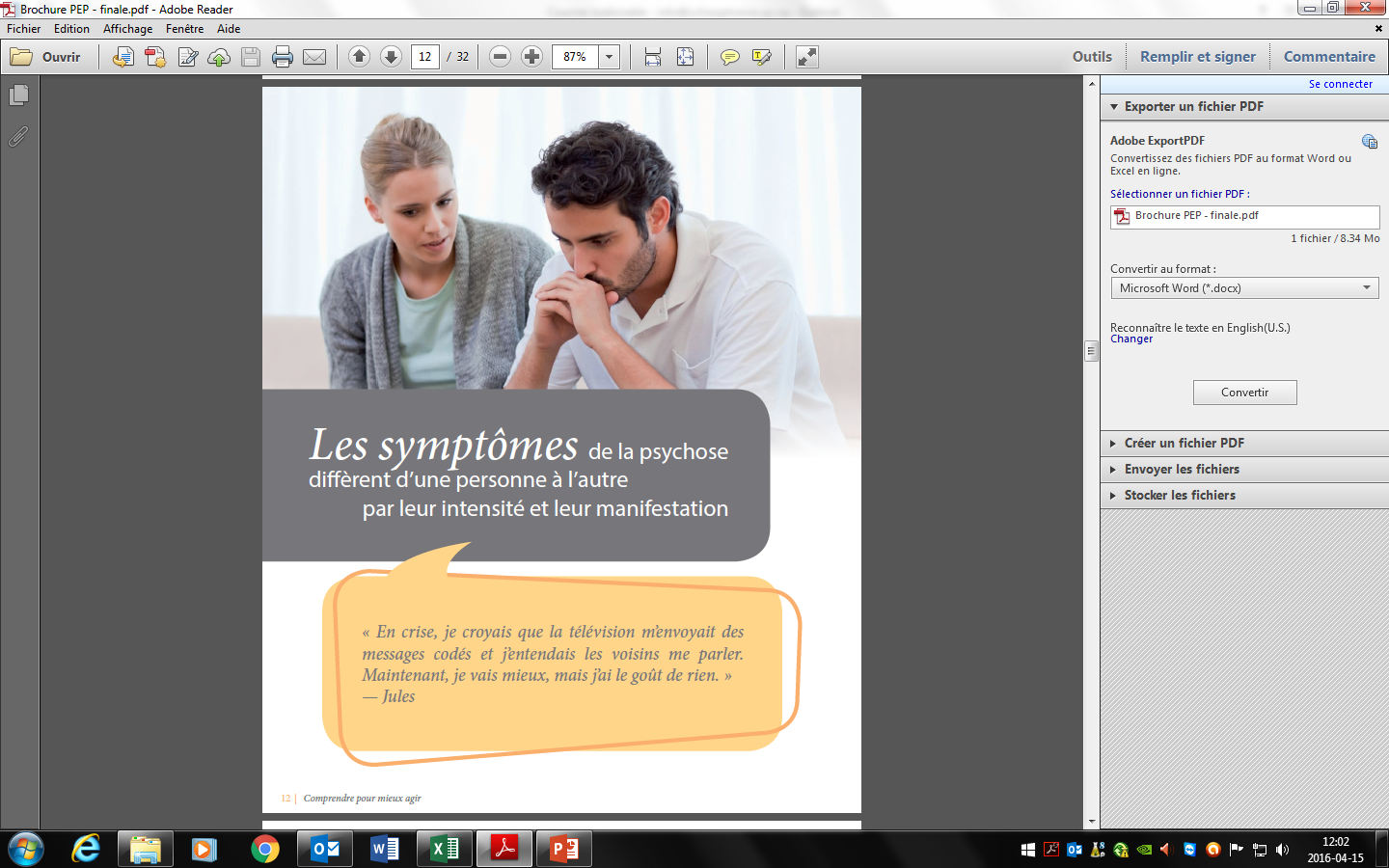 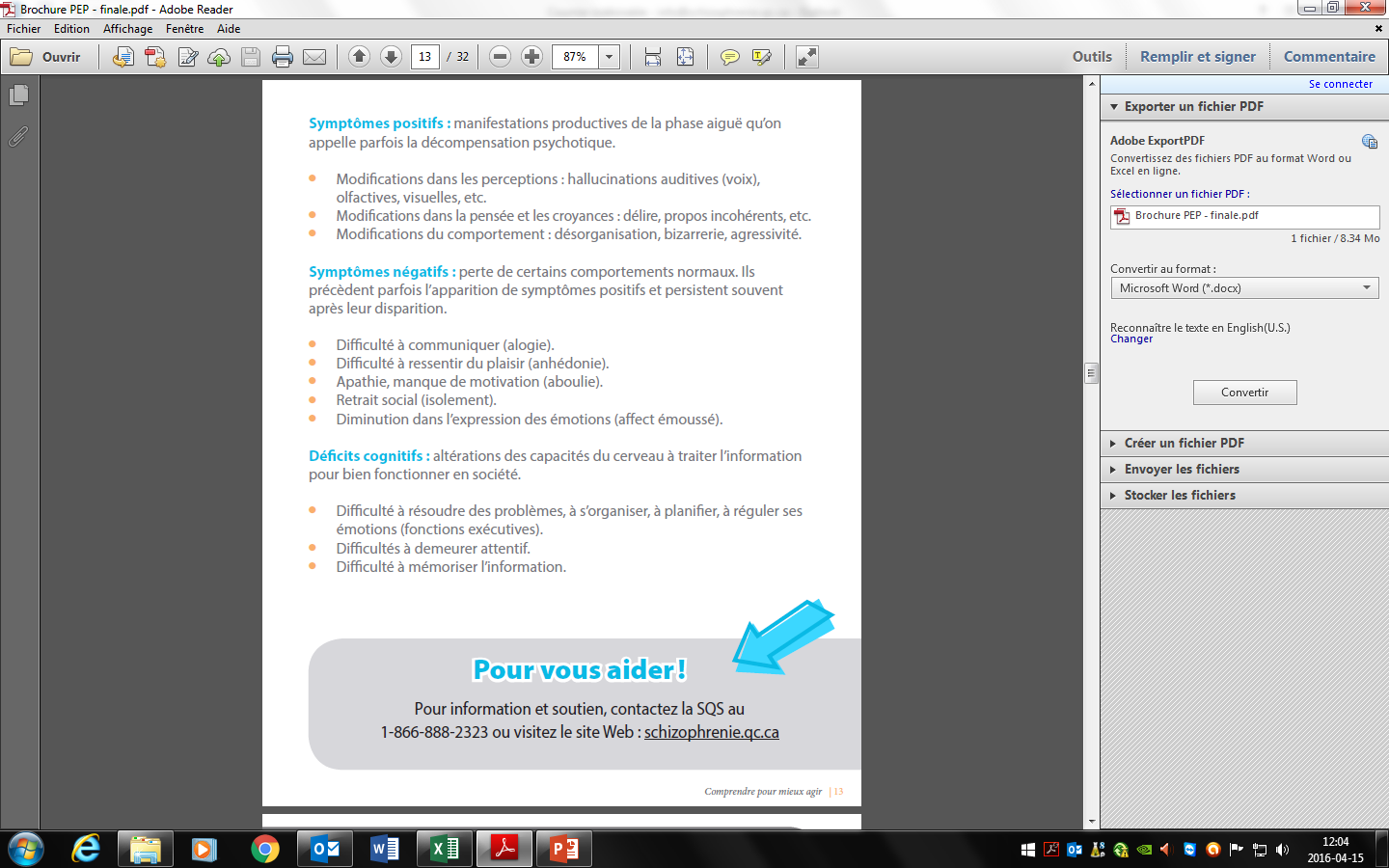 Brochure« Comprendre un premier épisode de psychose… pour mieux agir! »
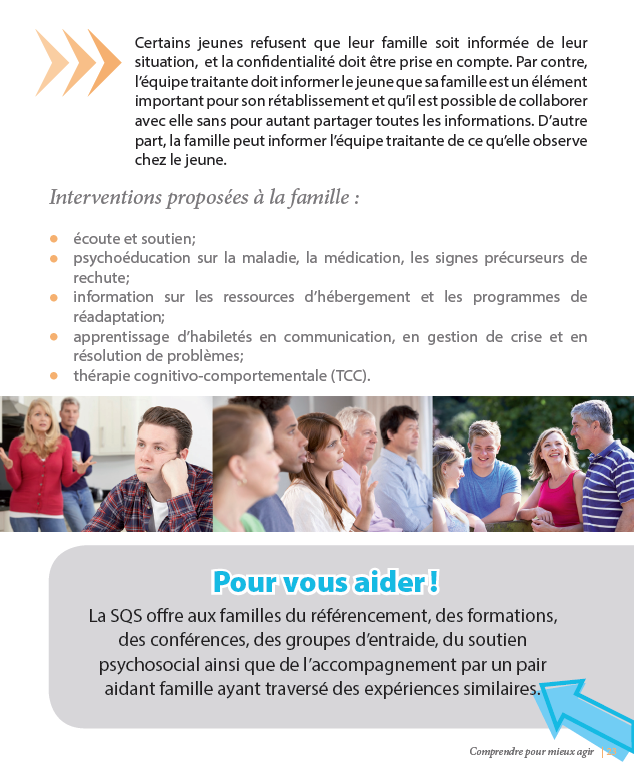 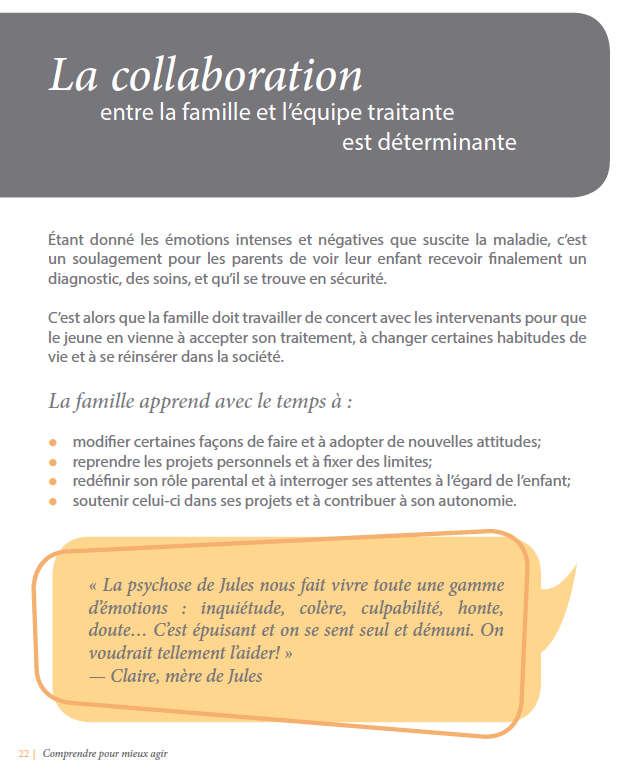 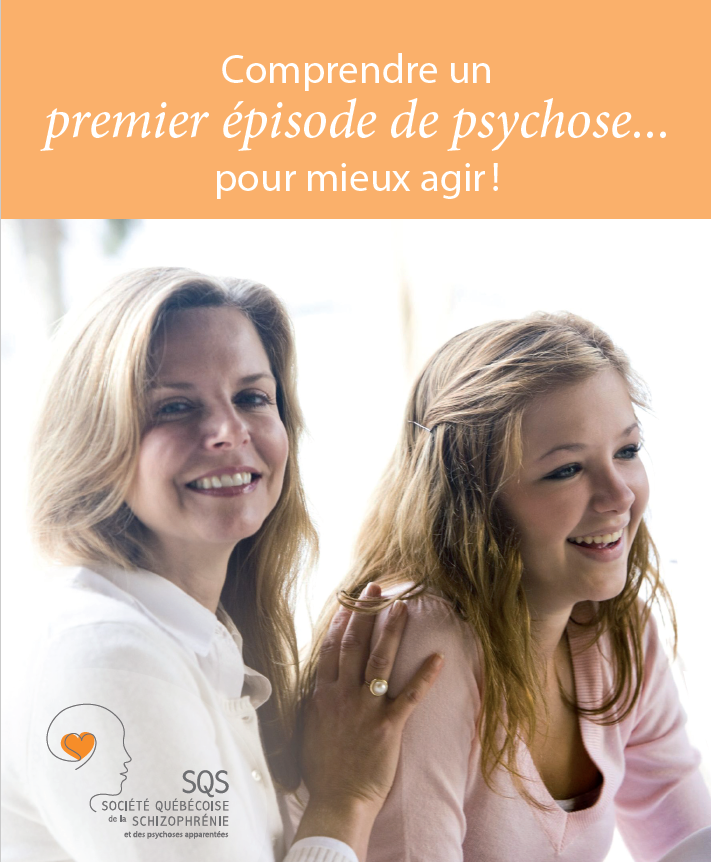 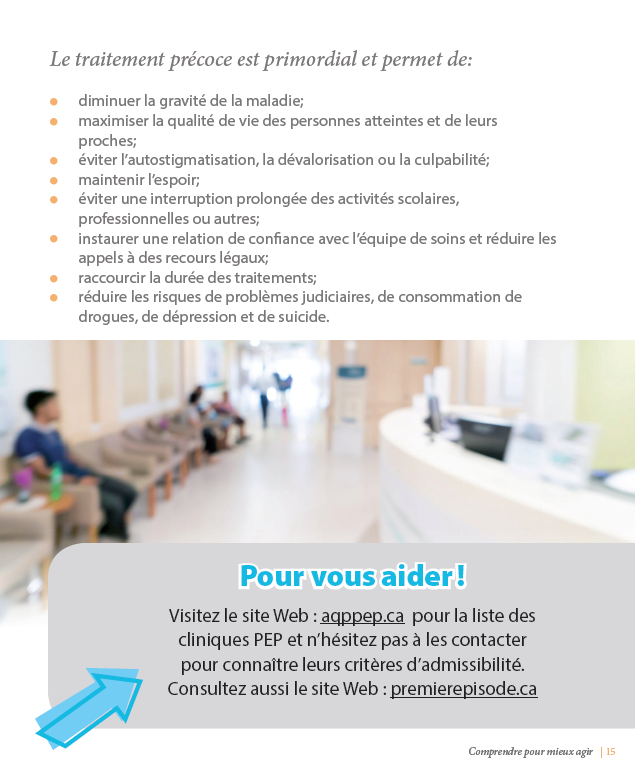 Dépliant sur la schizophrénie résistante
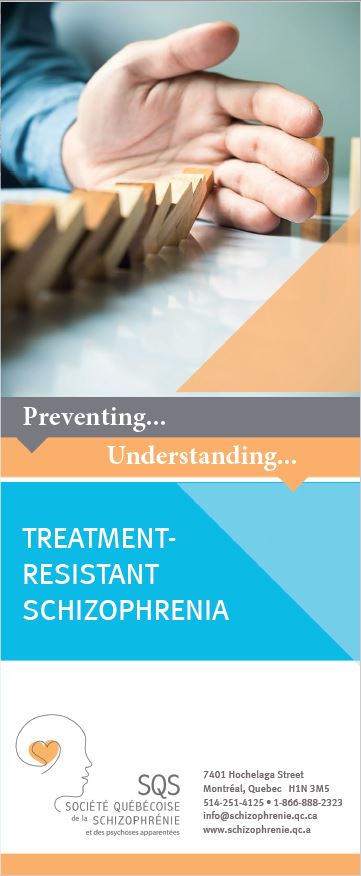 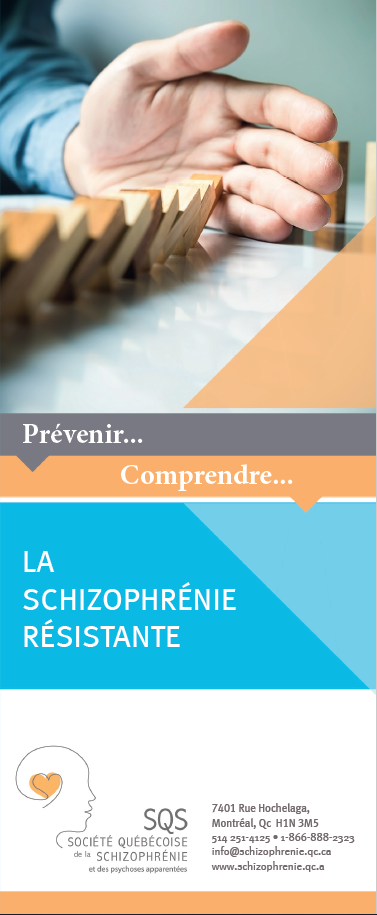 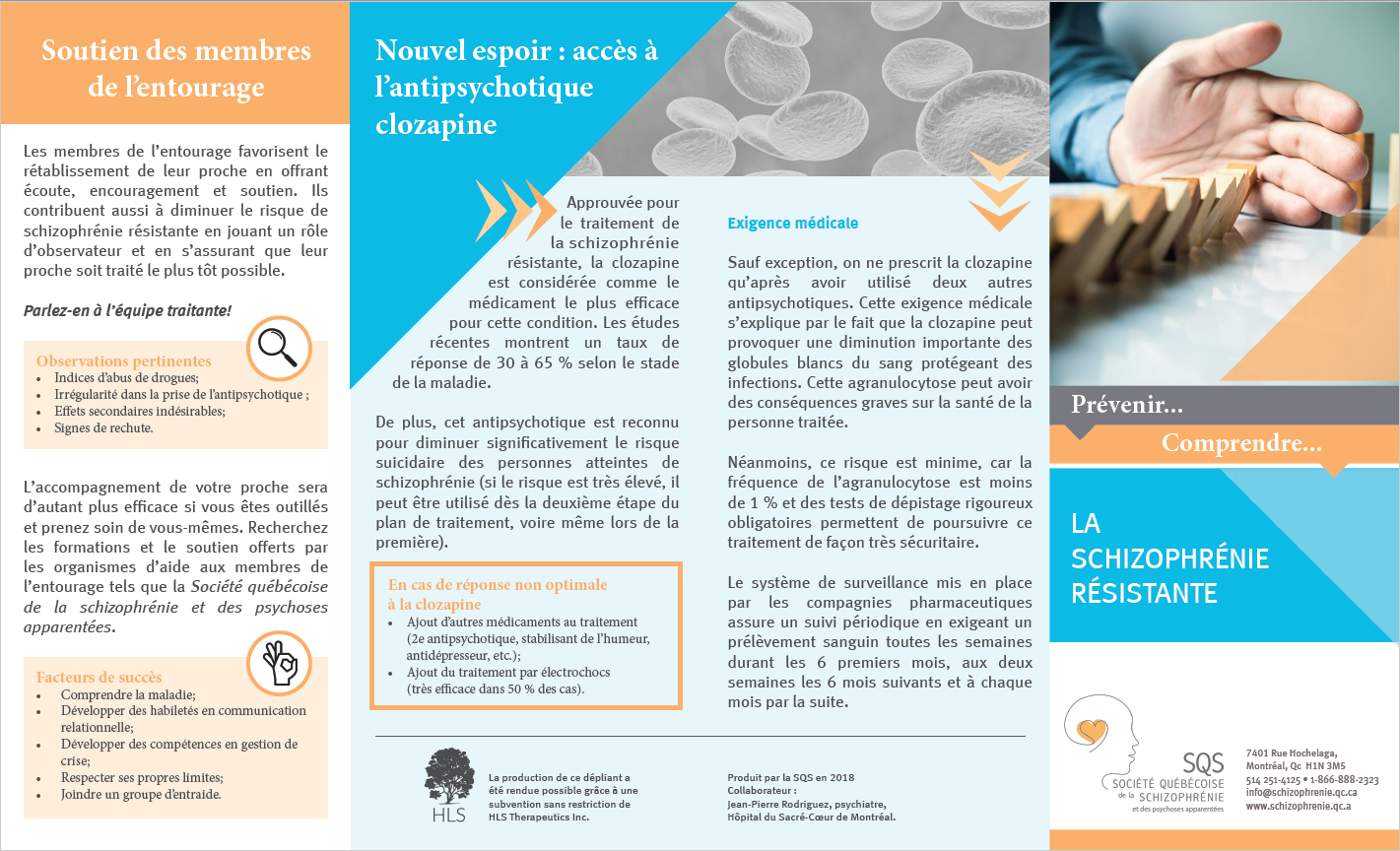 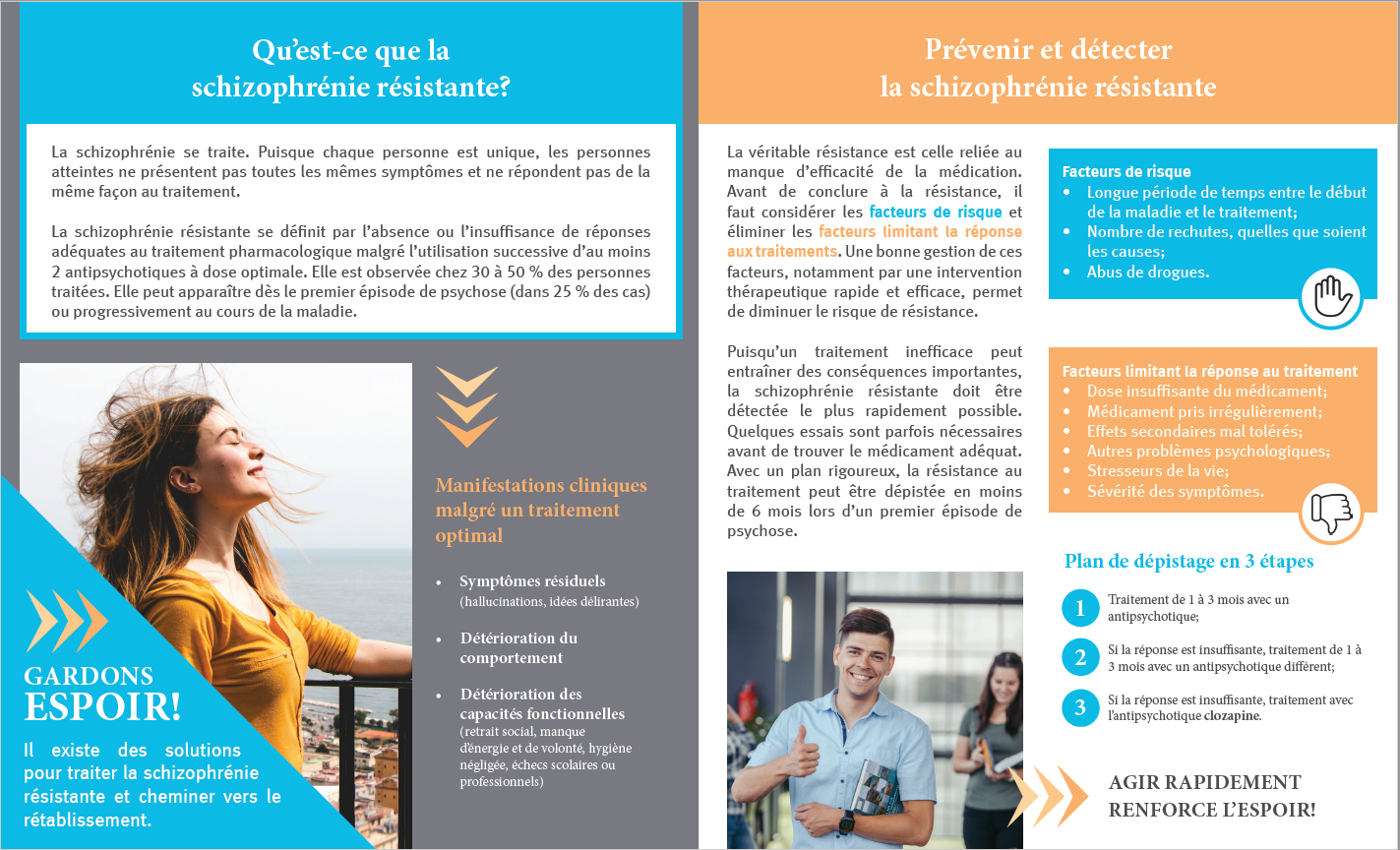 Dépliant service Pair aidant
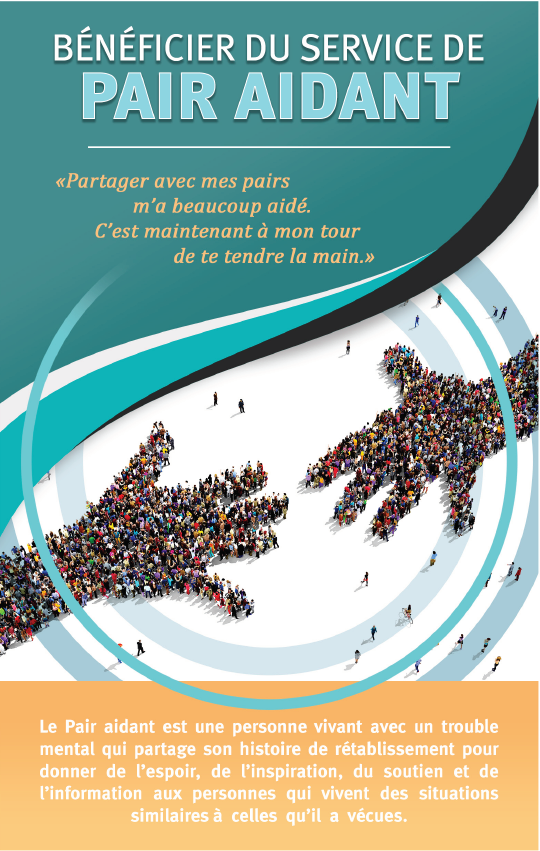 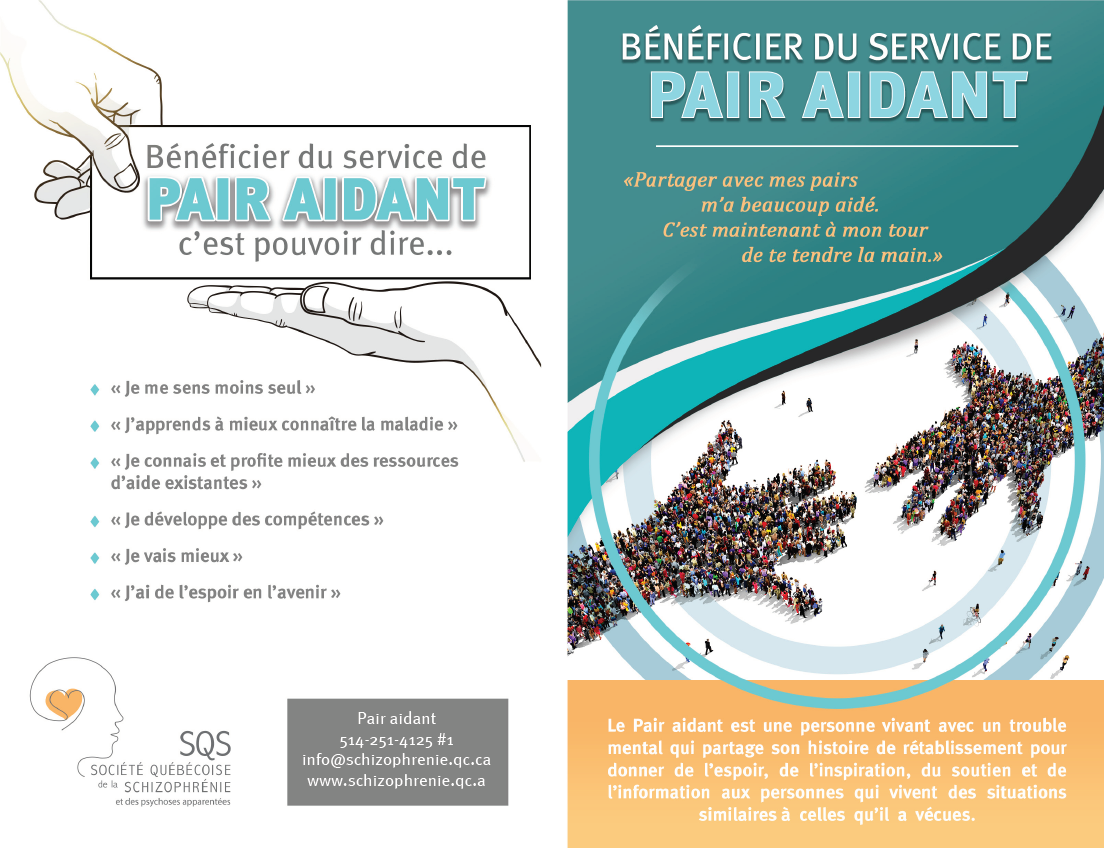 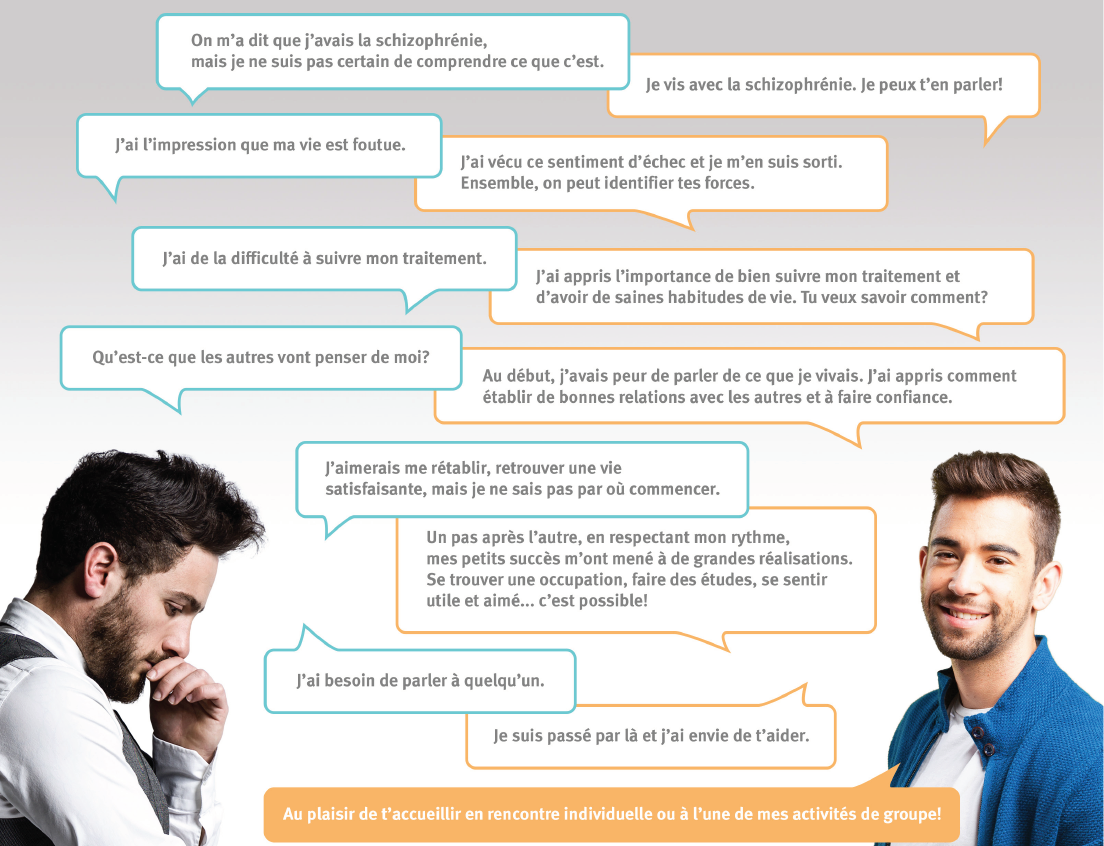 Dépliant service Pair aidant famille
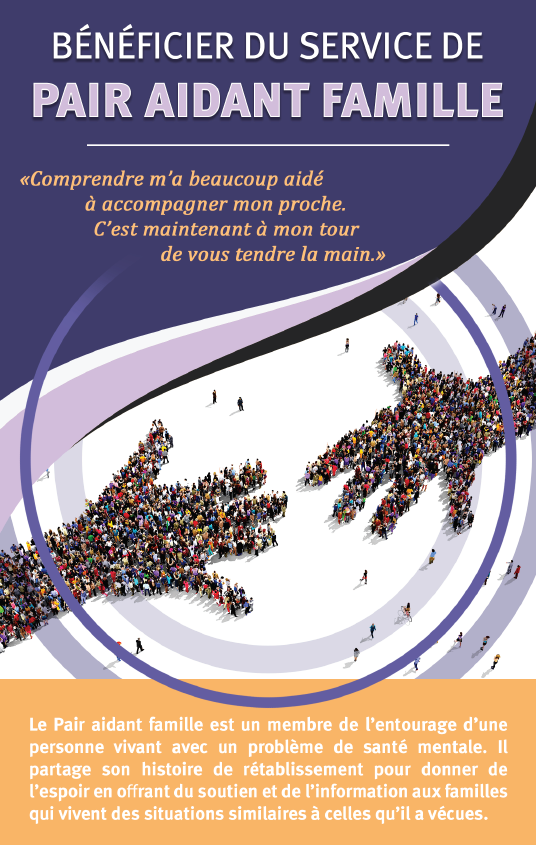 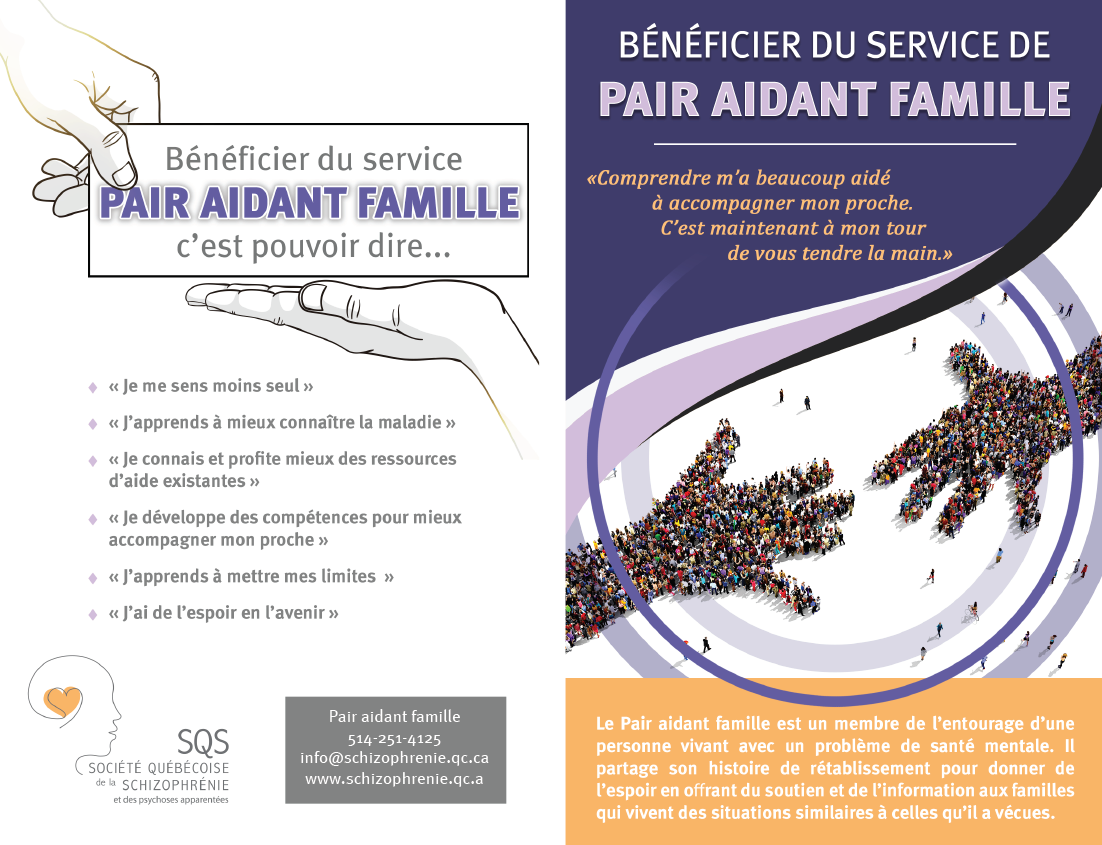 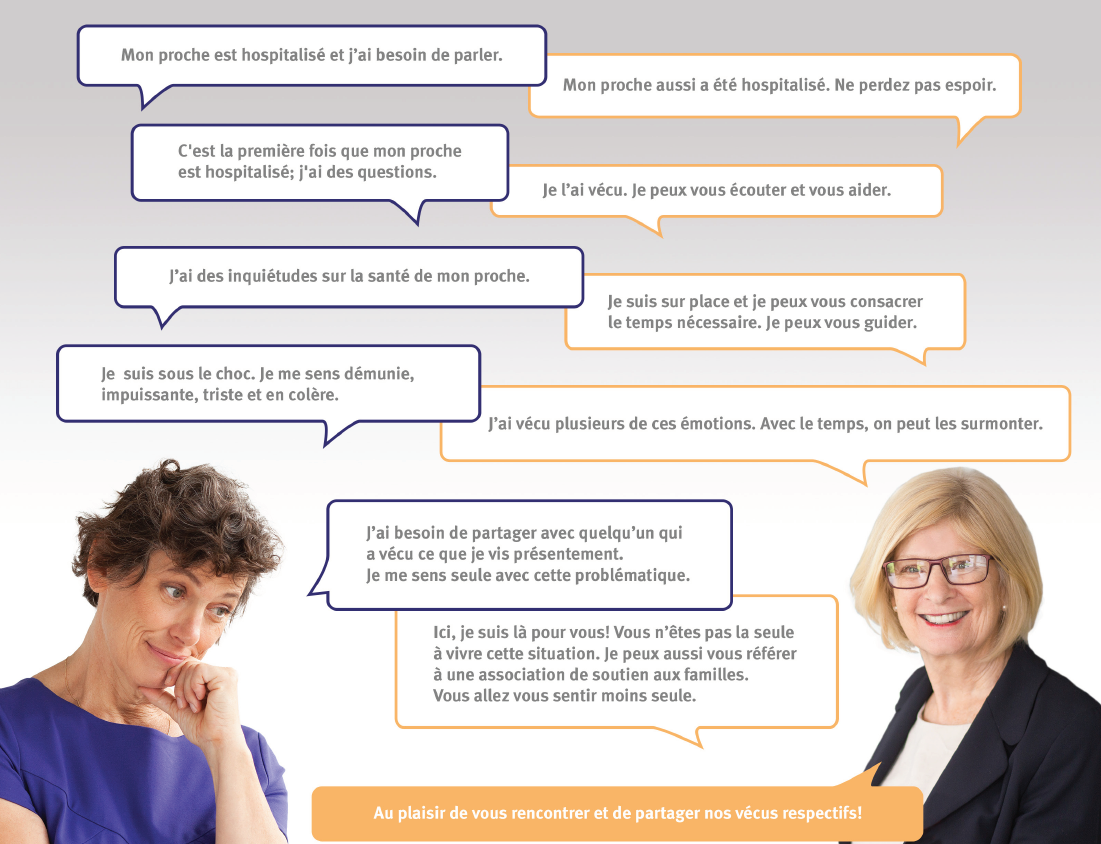 « Le chant du cœur »Atelier thérapeutique
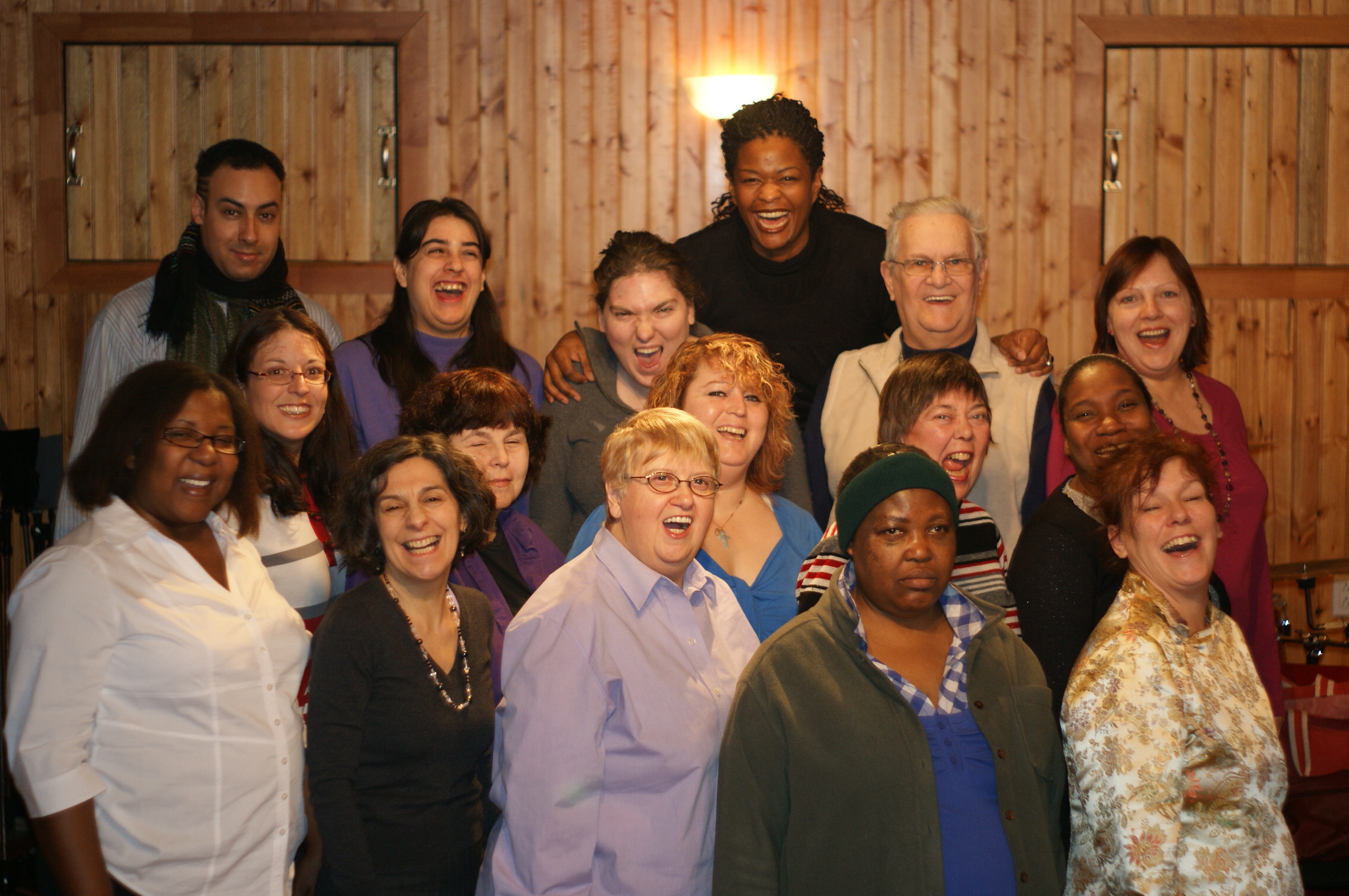 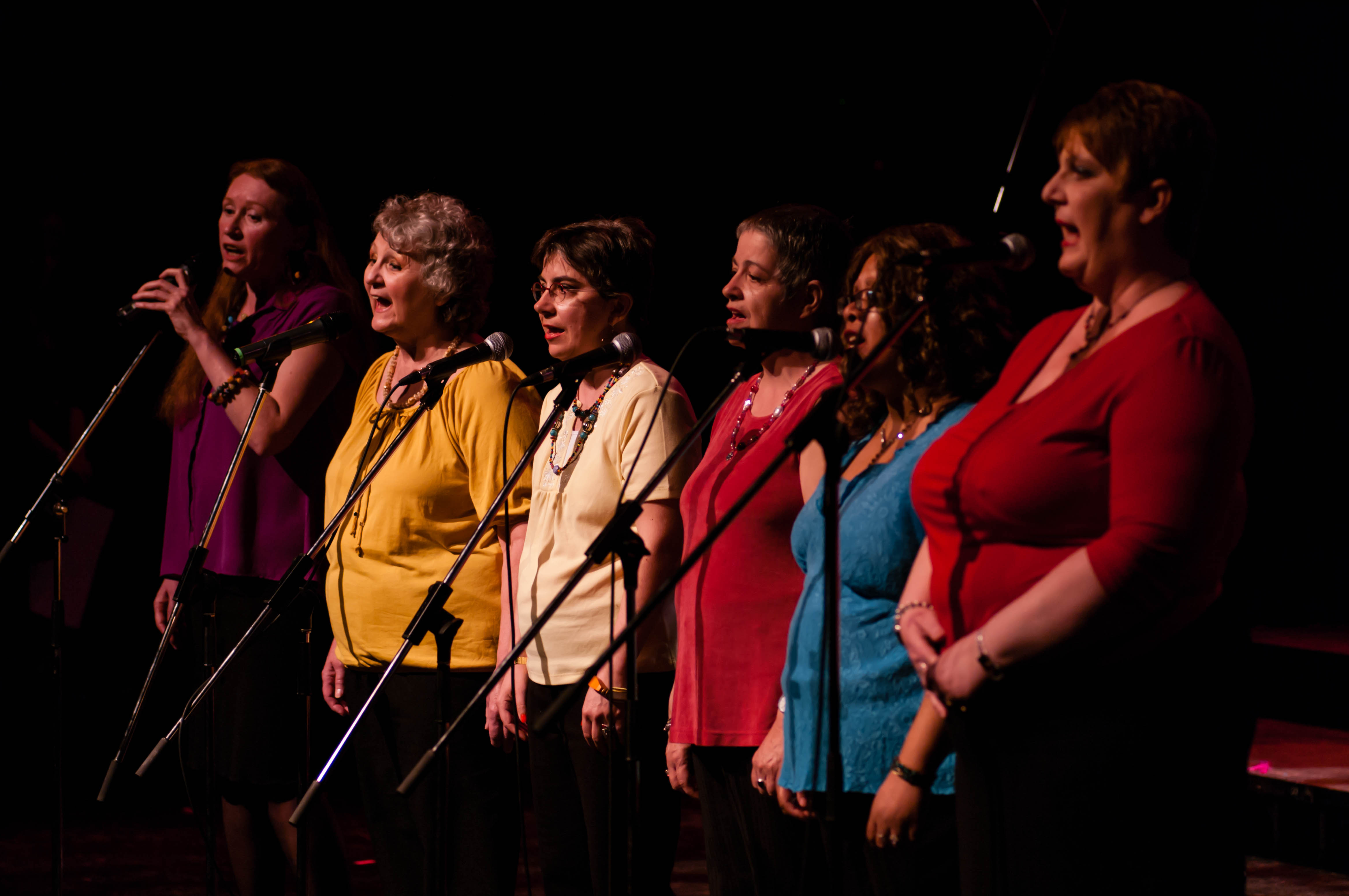 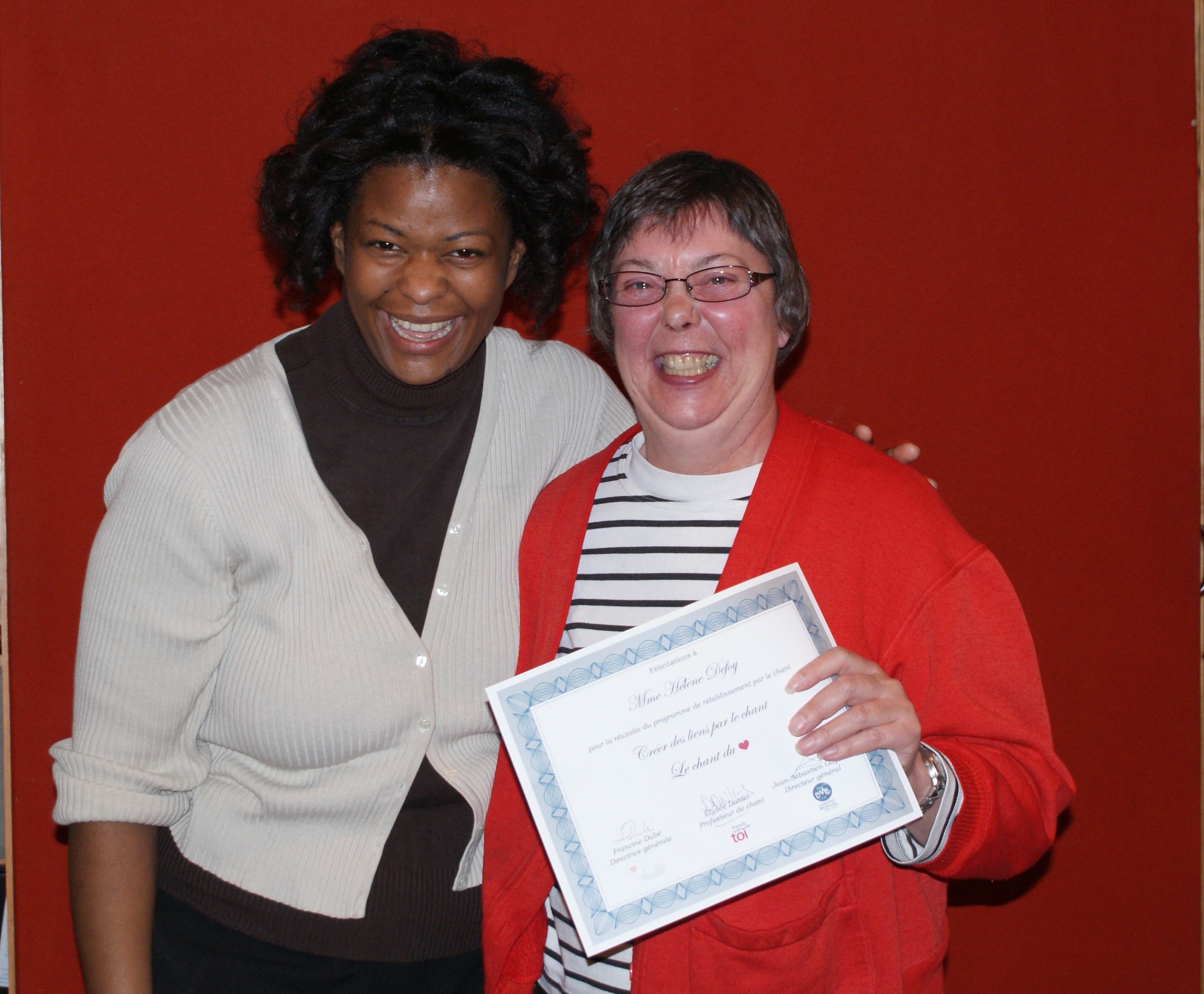 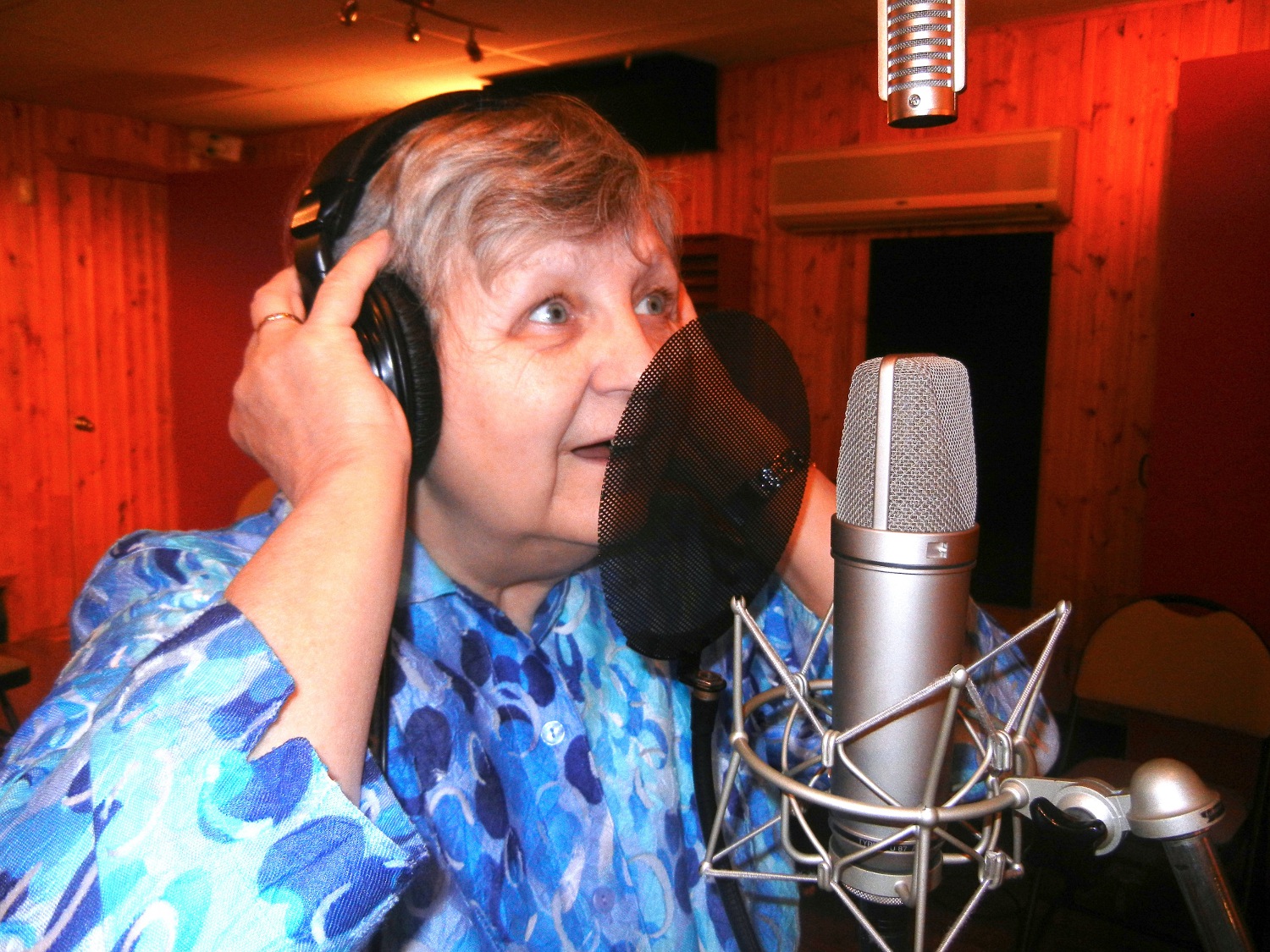 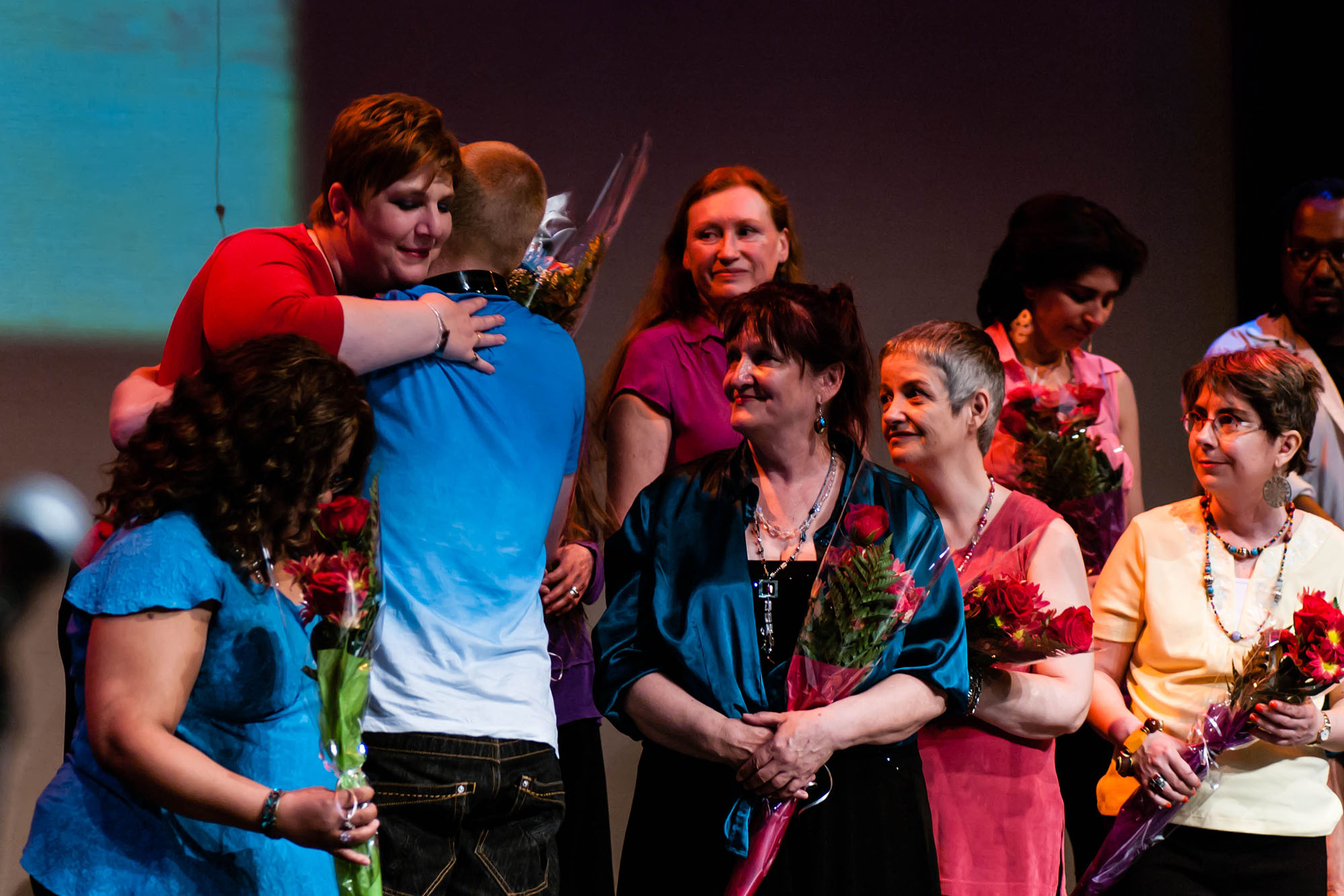 Place au théâtre !« Si prêt si proche, la conquête d’une place à prendre »
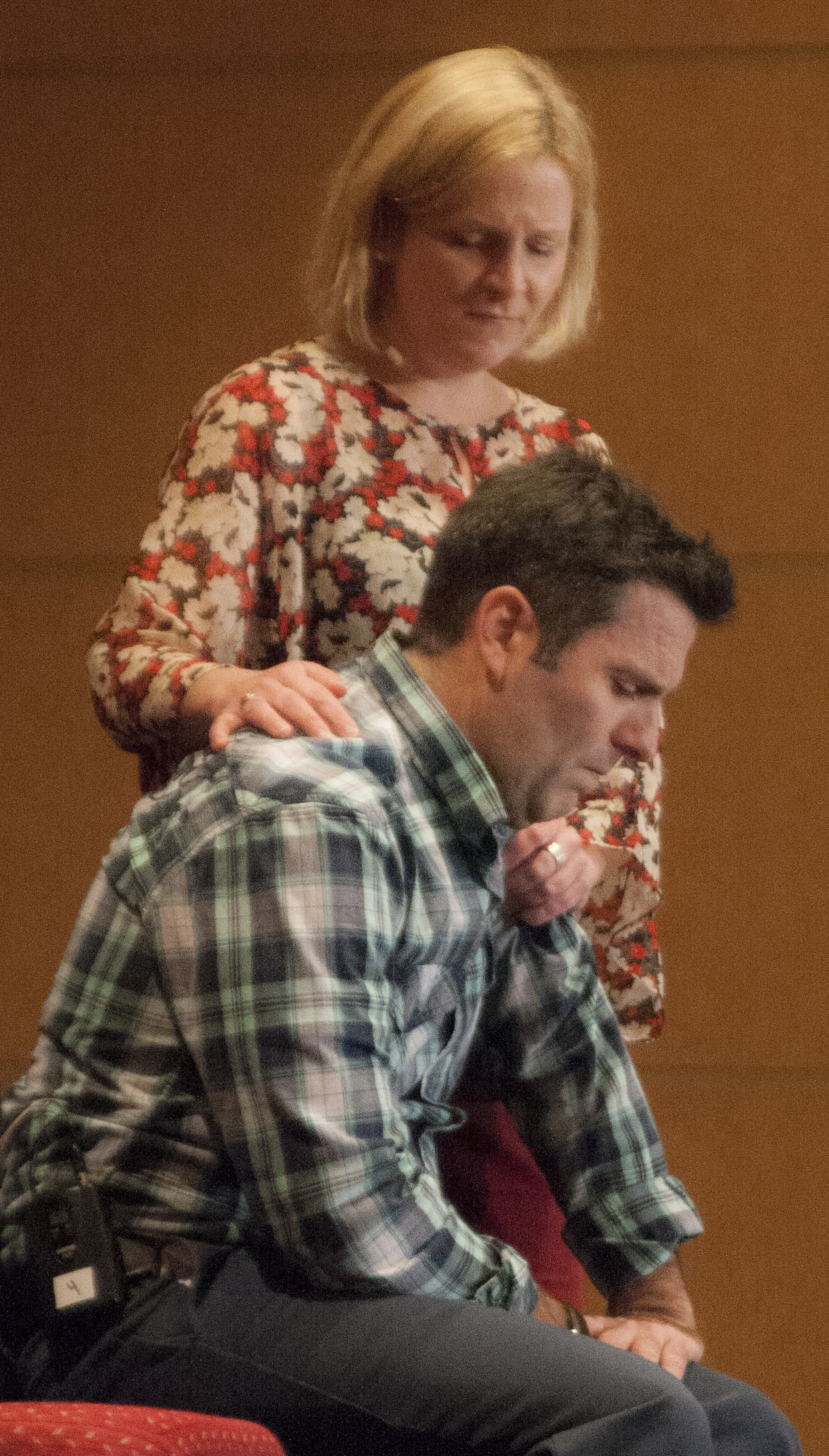 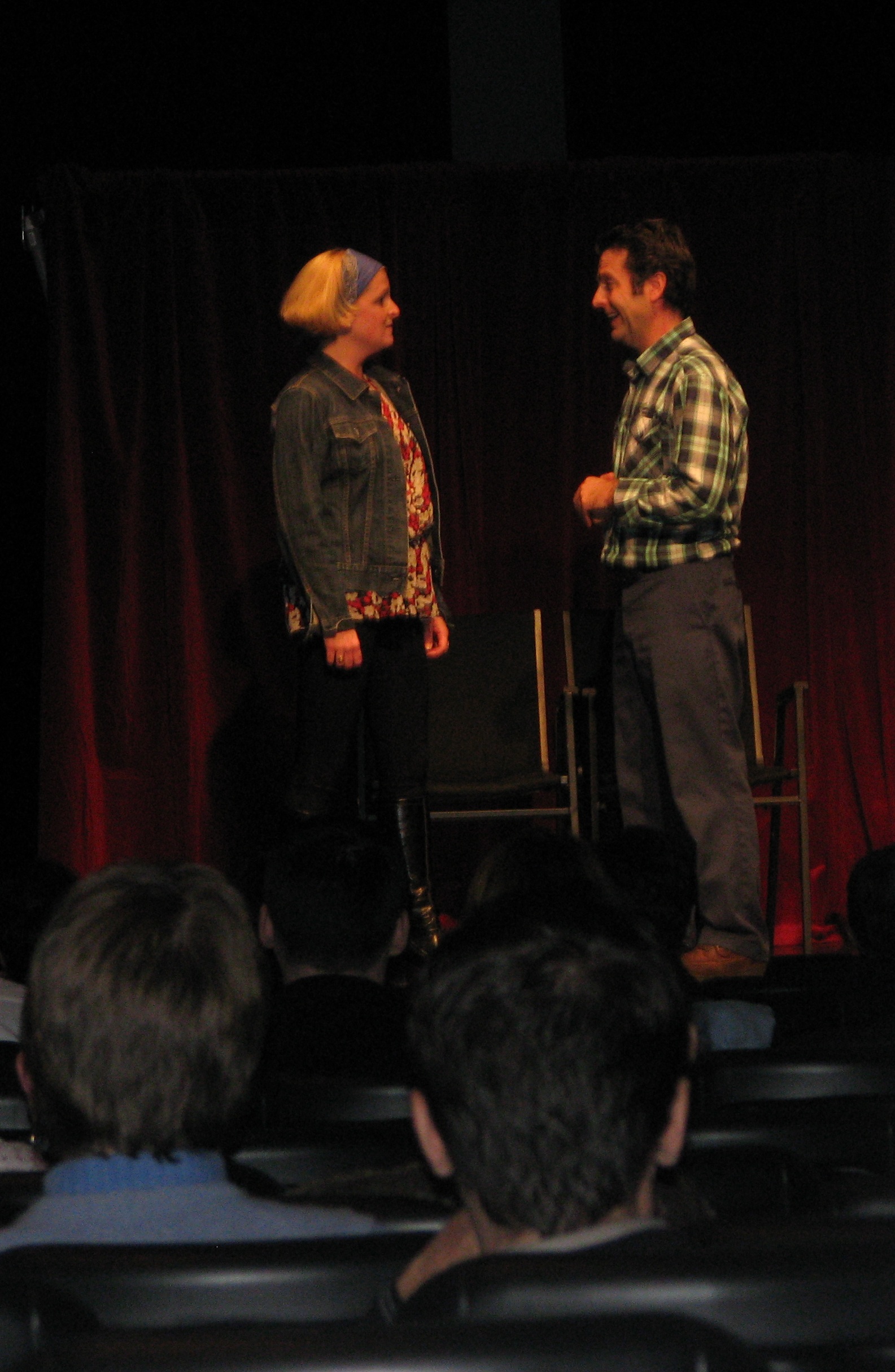 « On bouge pour notre mieux-être »
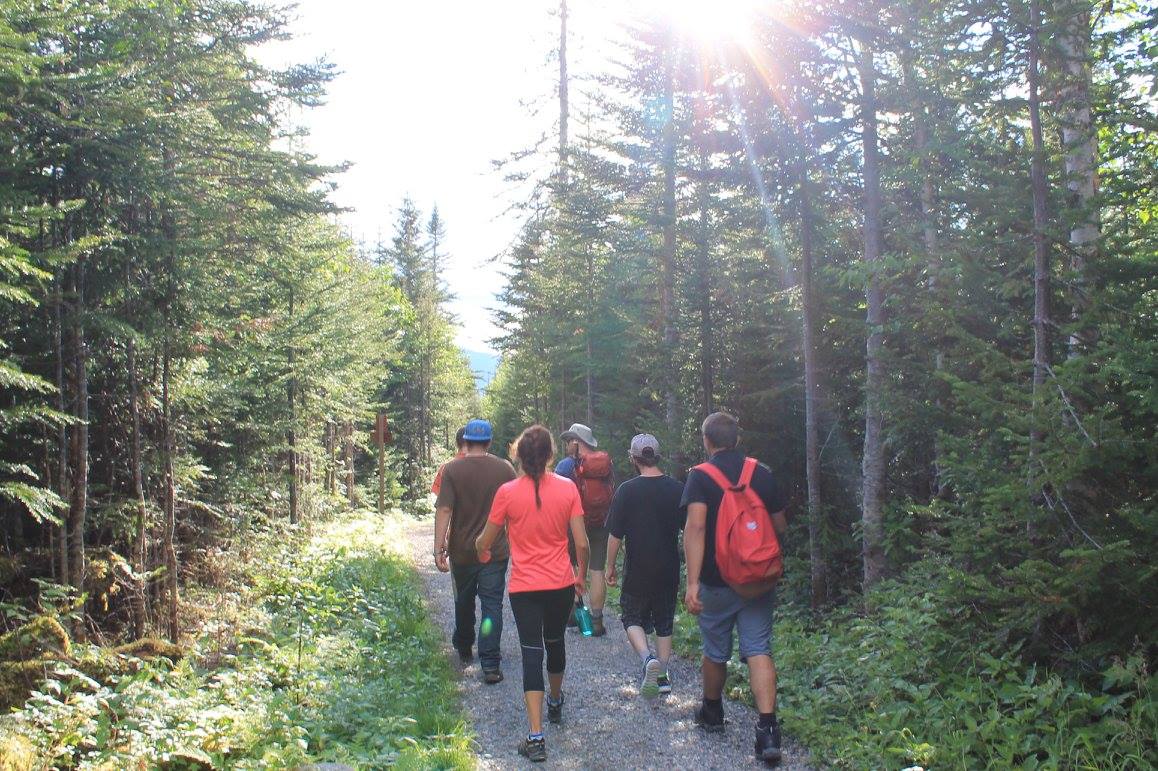 Nos choix stratégiques
Pair aidance – Primauté de la personne
Être là où est la clientèle !
S’impliquer (Avis-Consultation-participation-positionnement)
S’associer 
aux organismes régionaux pour des projets locaux
aux chercheurs
aux regroupements/associations
médias
Pour et Par… la familleCliente AccompagnatricePartenaire
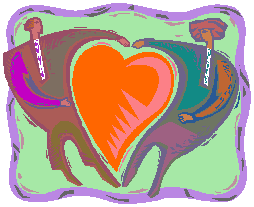 Pour et par… la famille
Pair aidance – soutien/accompagnement individuel
Animation – programmes d’éducation
Consultation – recherche/établissements
Témoignages
En direct: Présentations – colloques professionnels, établissements scolaires, résidents psychiatrie, autres…  
Site web et réseaux sociaux
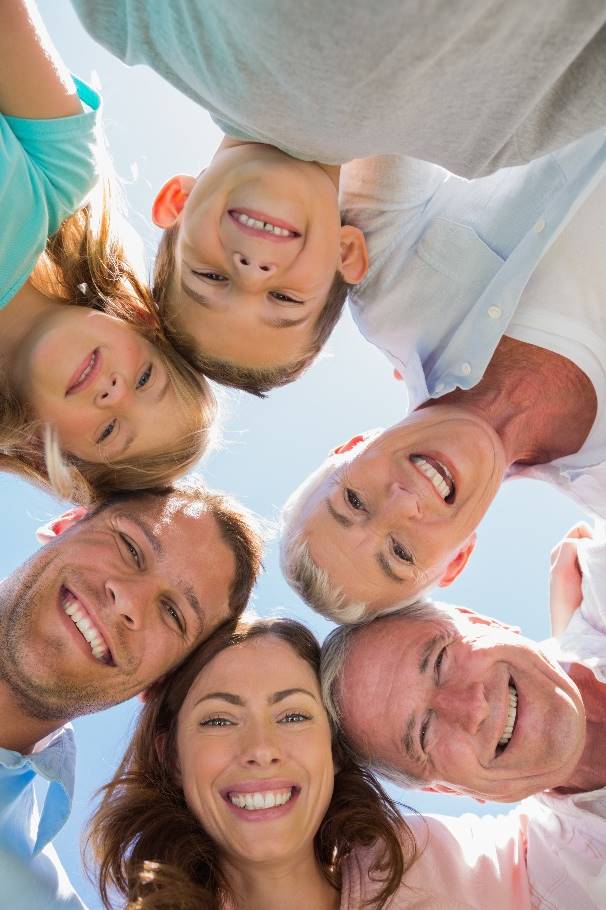 Cliente et Accompagnatrice
Ce que la science confirme…
Partenaire de soins
PASM 2015-2020 
Enjeu principal
Facteurs clés
La famille…le seul lien durable !
La science le confirme…
(Briand et coll. 2014) (Machin & Reppert 2013)
Bien soutenue, elle joue auprès de son 
proche malade un rôle important dans… 
le cheminement vers son rétablissement 
l’amélioration de sa qualité de vie
son intégration dans la communauté

(CSMC –Stratégie en matière de SM);

Un soutien adéquat à la famille atténue les facteurs de stress associés à la fourniture de soins au proche 
L’absence de soutien peut avoir des effets négatifs sur elle (sa propre santé et son bien-être) et compromettre ainsi leur capacité d’offrir l’accompagnement au proche; 
				L’accompagnement…

   		Contribution majeure au système de santé.
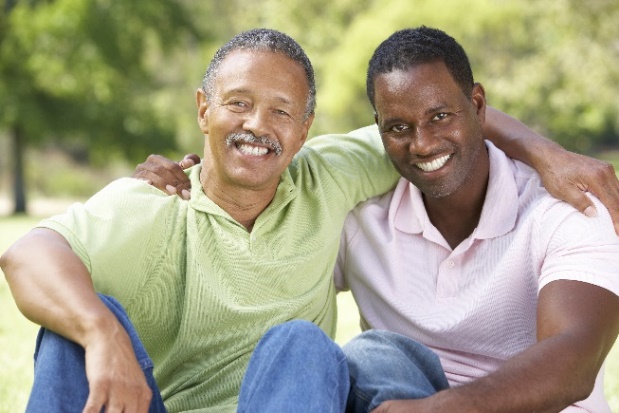 La famille…le seul lien durable !
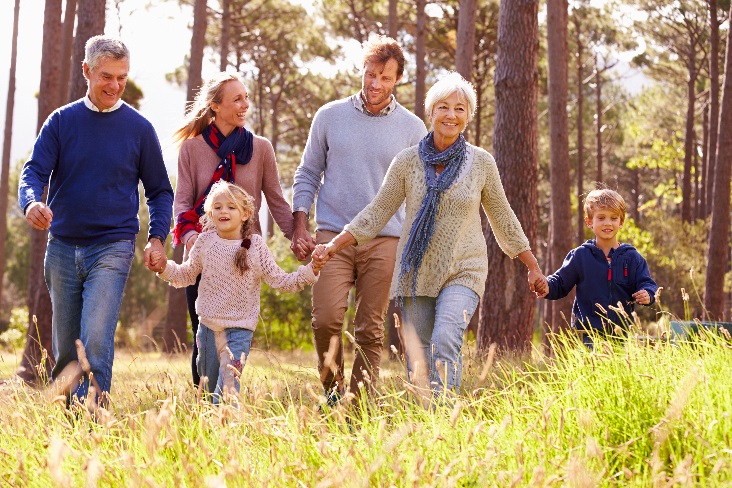 Priorités et besoins des familles
(Sondage SCS 2012)

La sécurité et la qualité de vie du proche atteint;

La reconnaissance et le respect pour leur rôle;

L’information et des occasions d’améliorer leurs compétences;

La reconnaissance de leurs besoins personnels.
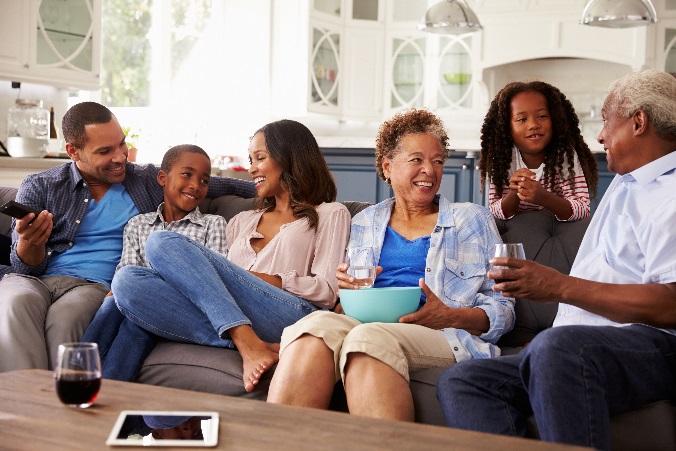 Une famille accompagnatrice/partenaire, Facteurs clés pour y arriver… (1)
Reconnaissance du rôle important de 	
la famille – le filet de sécurité 

2.    Meilleur soutien – psychologique!
Suivi et accompagnement dans le milieu pour leur proche (SIV - SIM)
4.   Comprendre – Apprendre  (cf. Programmes d’éducation)
5. 	Référence systématique vers les ressources de soutien  communautaires.
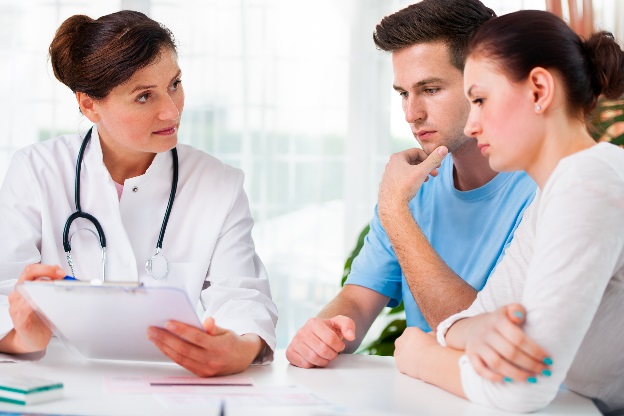 Une famille partenaire… 
Facteurs clés pour y arriver… (2)
6. Des professionnels formés aux nuances 
	de la confidentialité
 être écouté pour mieux aider!

7.  L’implantation de protocoles de communication « obligatoires »
(Urgence, hospitalisation, sortie et suivi externe)

8.  Centres de soutien à proximité
Partenaire de soins! 
« Faire ensemble
 et autrement »
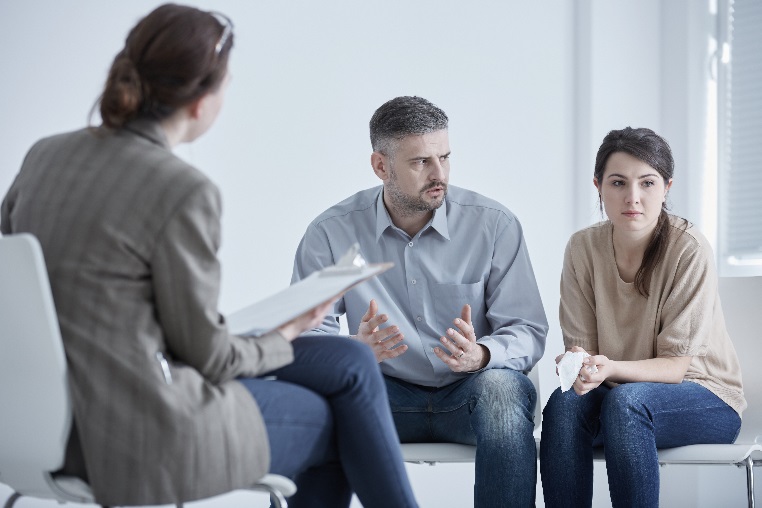 PASM – Mesure 1.4  

Reconnaître leur détresse

Favoriser et soutenir leur implication dans le processus clinique du proche

Respect de leurs droits

Actualiser la règle de « confidentialité »

Participation active!

Les renseigner systématiquement sur les associations de familles

Orientation systématique vers les organismes de soutien aux familles
Partenaire de soins!
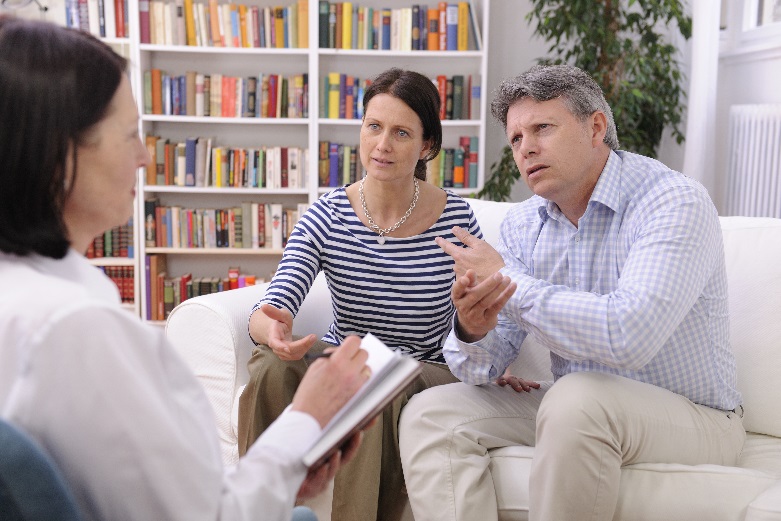 PASM – Mesure 1.5


Soutenir leur participation active…

Guide en matière de participation active…
Mise en place, maintien, suivi et évaluation de leur participation à la planification et à l’organisation de services.
Partenaire de soins!
Enjeu principal
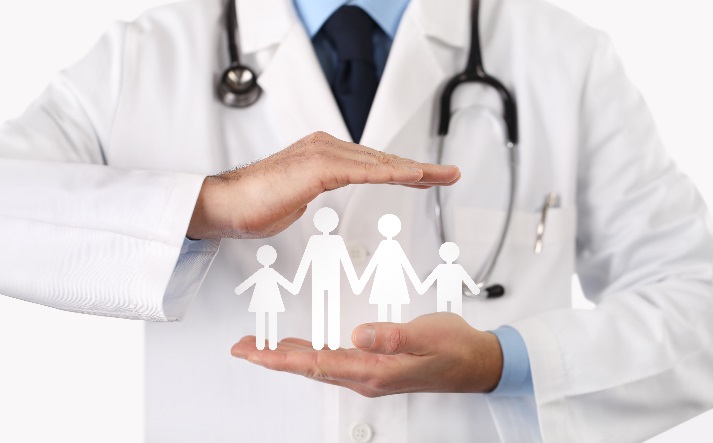 De la famille dérangeante, rejetée, exclue de tout le processus concernant son proche… 
il est maintenant impératif de se mettre à jour…
Fournisseurs de soins/services 

Urgent besoin de changement de culture – la famille fait aussi partie de leur clientèle… patient partenaire et famille partenaire!

Formation des professionnels et intervenants pour améliorer leurs connaissances et leur sensibilité par rapport au vécu des familles…

Adapter les approches en s’ouvrant à des collaborations avec des ressources expertes du réseau communautaire…

Établir un protocole de référencement vers les organismes de soutien

Développons le réflexe !
Pour et Par… l’utilisateur de servicesClient AidantPartenaire
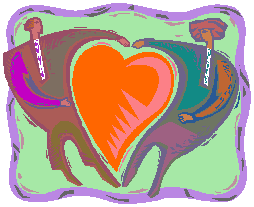 Pour et Par… l’usager ClientPASM 2015-2020 « Faire ensemble et autrement »
Deux orientations stratégiques

Primauté de la personne

Plein exercice de sa citoyenneté
PASM 2015-2020 « Faire ensemble et autrement »
Mandat à chaque établissement de santé et services sociaux: 
Élaborer et mettre en œuvre un plan d’action détaillé…

Dans l’organisation de services, la lutte à la stigmatisation et le respect des droits;

Participation active de l’usager en matière de planification, organisation, réalisation et évaluation;

Approche orientée vers le rétablissement
Nos expériences Pour et Par… l’usager Aidant
Pair aidance
Services individuels
Activités de groupe (café causerie, atelier de photographie, billard. etc.

Thérapie par le chant ‘Le chant du cœur’ + recherche évaluative
Nos expériences Pour et Par… l’usager Partenaire
En recherche…
recherche-action participative 
	Projet citoyen – CRFS – IUSMM
	Projet AVATAR – IPPM

En enseignement
Exercer une influence positive sur les mentalités
	Témoignages auprès d’universitaires, professionnels du 	réseau de la santé
	Programme universitaire Univ.de Montréal
	Modèle ‘Recovery College’ – Université du Québec Trois-	Rivières (UQTR)
Pour et Par… le soignant
Sensibilisation par le Théâtre :
	‘Si près, si proches, la conquête 	d’une place à prendre’
Présenté à plus de 5 000 professionnels 
Service ‘Pair aidant famille’
	Développement 
	Expérimentation
	Cogestion
Pour et Par… l’Établissement
Contribution / Participation aux entités organisationnelles en soins, recherche et enseignement
Conseils d’administration, Comités consultatifs ou autres… Remise annuelle de bourses à de jeunes chercheurs, Bibliothèque vivante, etc.
Ententes de services
	Pair aidant famille (PAF), Pair aidant (PA)
	Protocole de référencement (organismes de 	soutien aux familles)
Les effets sur le rétablissement des personnes
L’exercice de la pleine citoyenneté
Avoir une place…s’inclure dans la communauté 
Avoir ‘sa’ place…participer socialement: logement, travail, études, sport/loisir/culture
Être un sujet… être quelqu’un !
… et non une maladie!
Ex. Au Québec, 
Moyenne de 40 bourses d’études octroyées annuellement- record canadien !
60% des 154 pairs aidants formés sont en emploi
+ de 40% des PA en emploi (clinique PEP 70%)
Stratégie de logements sociaux diversifiés
Les constats de l’expérience
Le principal défi…financement !!!
	Établir sa crédibilité – 	 
	Identifier les besoins réels/ validés
	Miser sur la qualité  
	Innover

Établir et maintenir les collaborations –
	Contact direct – Reconnaissance - 

« Se vendre ! »
Être connu et reconnu!
Liens recommandés
Commission de la santé mentale du Canada
http://www.mentalhealthcommission.ca/Francais
Plan d’action en santé mentale – Ministère de la santé et des services sociaux du Québec (PASM)
http://publications.msss.gouv.qc.ca/msss/document-001319/
Centre d’études sur la réadaptation, le rétablissement et l’intégration sociale (CÉRRIS)
http://www.iusmm.ca/le-cerris/meilleures-pratiques.html
La Chaire sur la schizophrénie
http://www.iusmm.ca/le-cerris/meilleures-pratiques.html
Société québécoise de la schizophrénie et des psychoses apparentées (SQS) 

https://www.schizophrenie.qc.ca/fr/







 
http://www.iusmm.ca/recherche/chaire-sur-la-schizophrenie.html
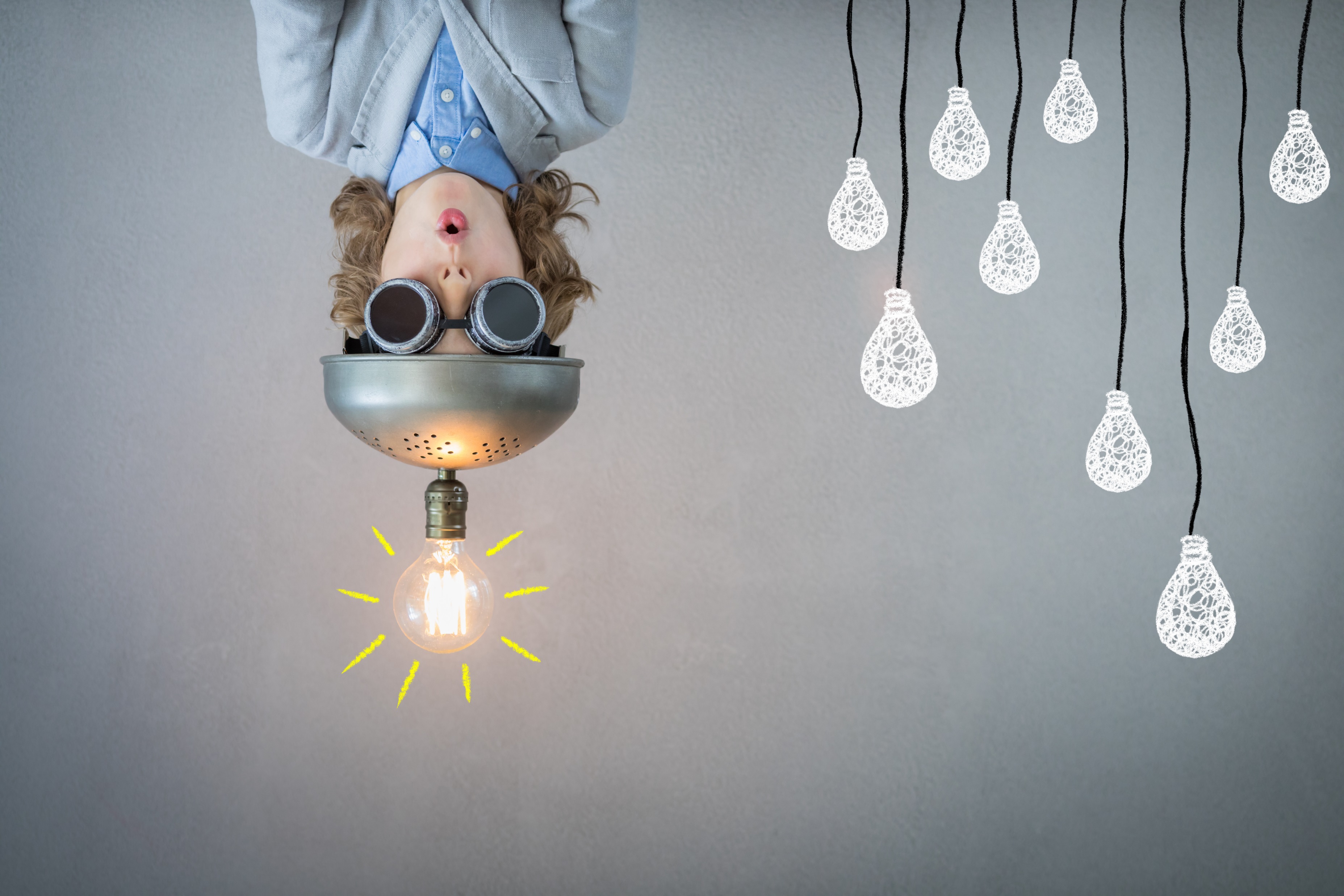 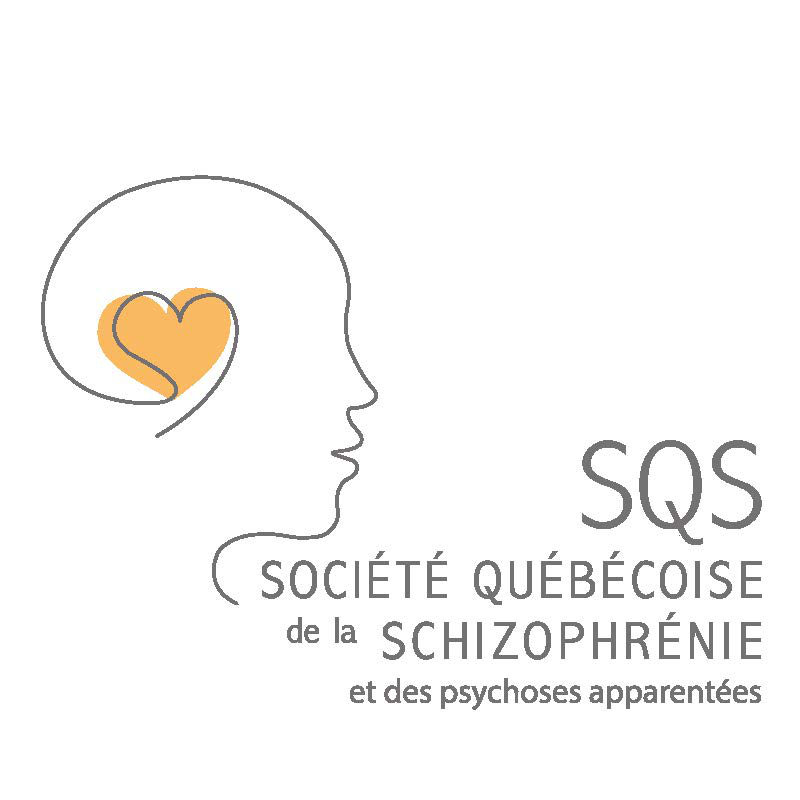 Vision             Innovation                                  Ouverture